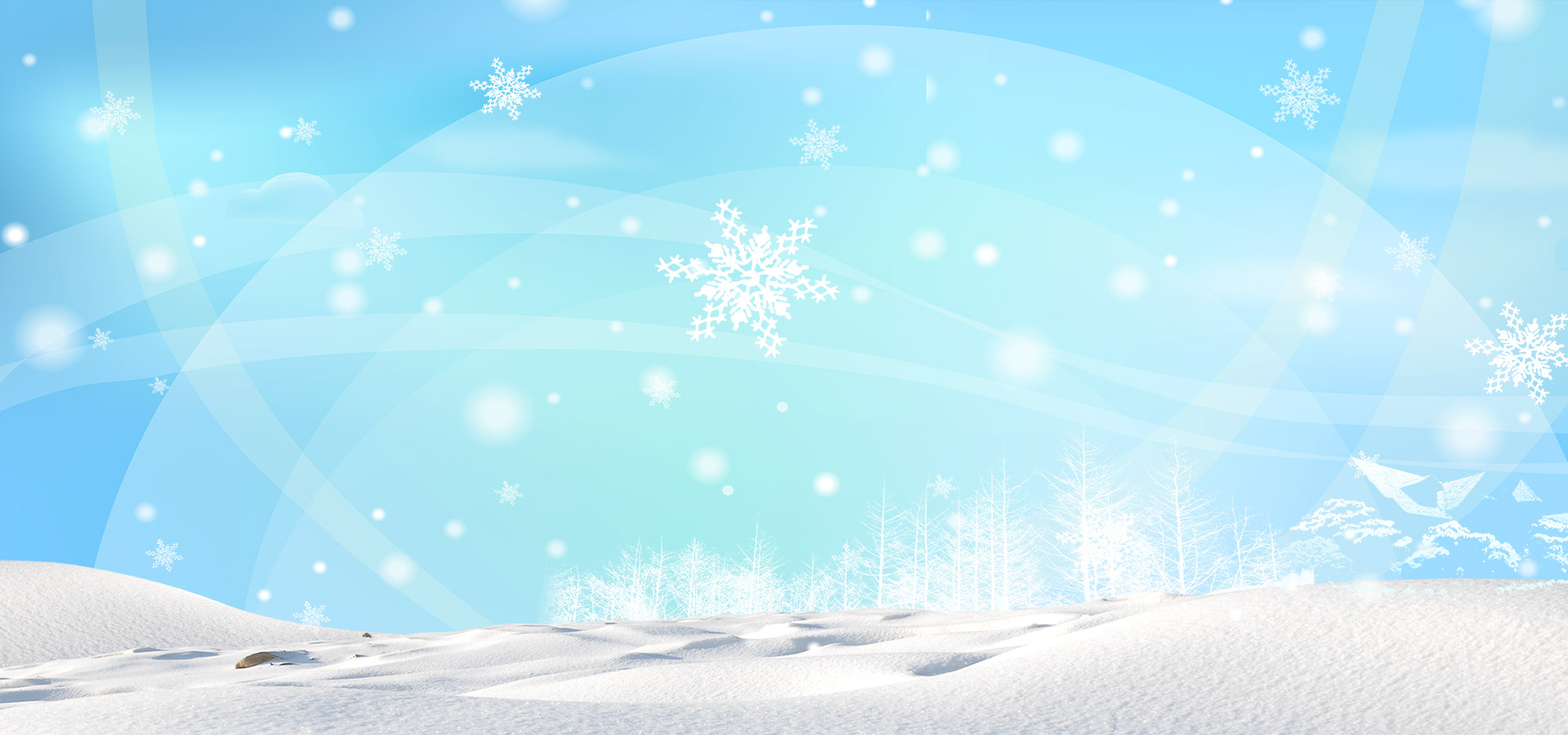 Муниципальное бюджетное дошкольное образовательное учреждение
детский сад «Олененок»
Развитие речи и рисование в средней группе
«Мир животных»
Составила :
 Васильева Анна Александровна, 
воспитатель
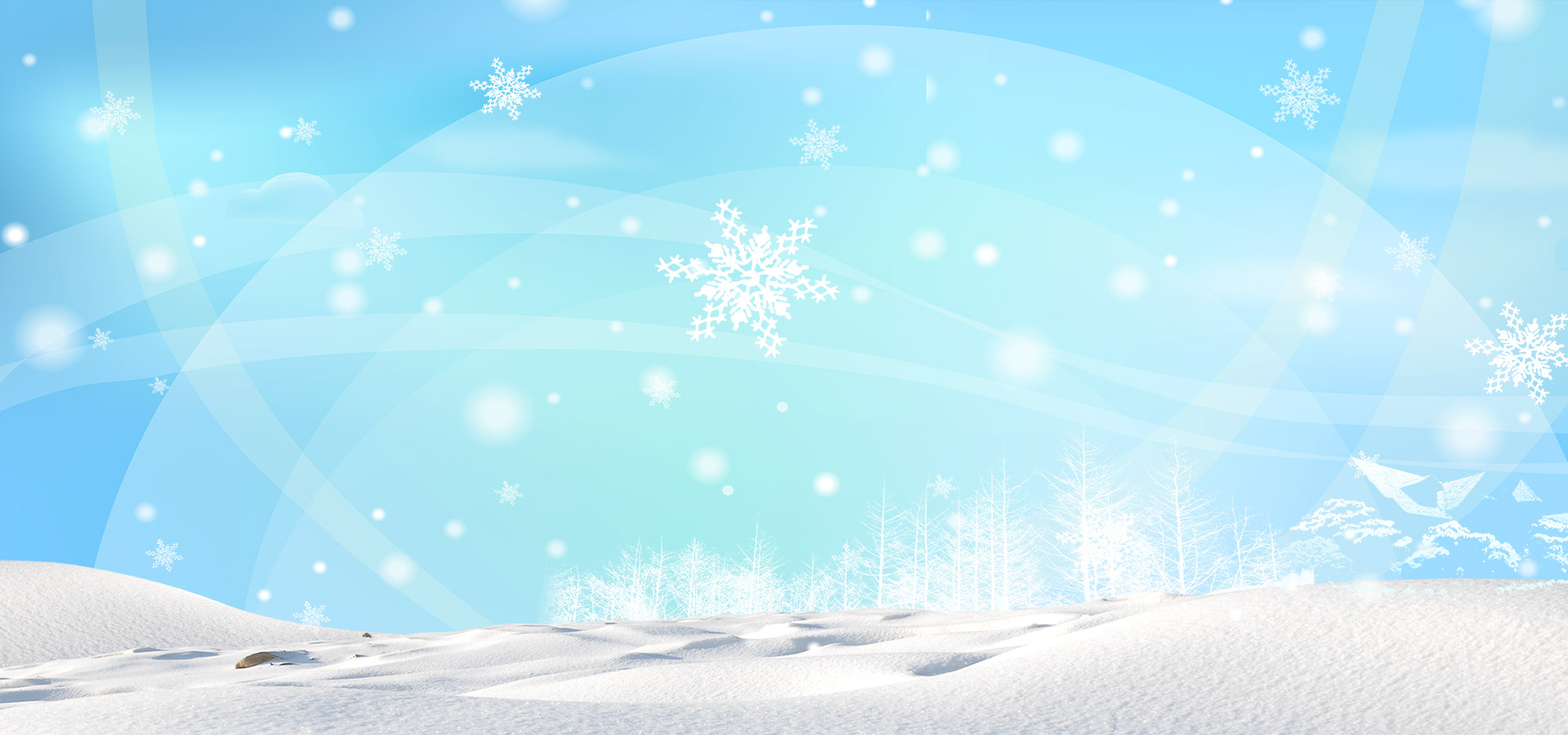 Трав копытами касаясь,
Ходит по лесу красавец,
Ходит смело и легко,
Рога раскинув широко.
Был он рус, но выпал снег,
Побелел пушистый мех,
И не виден он зимой,
Волку с рыжею лисой.
Серый и зубасты.
По полю рыщет,
Телят, ягнят ищет.
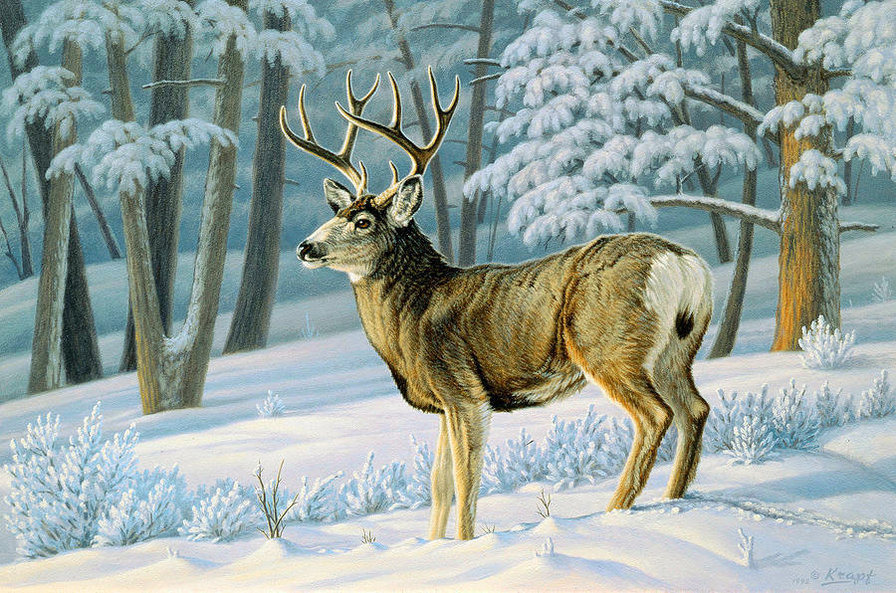 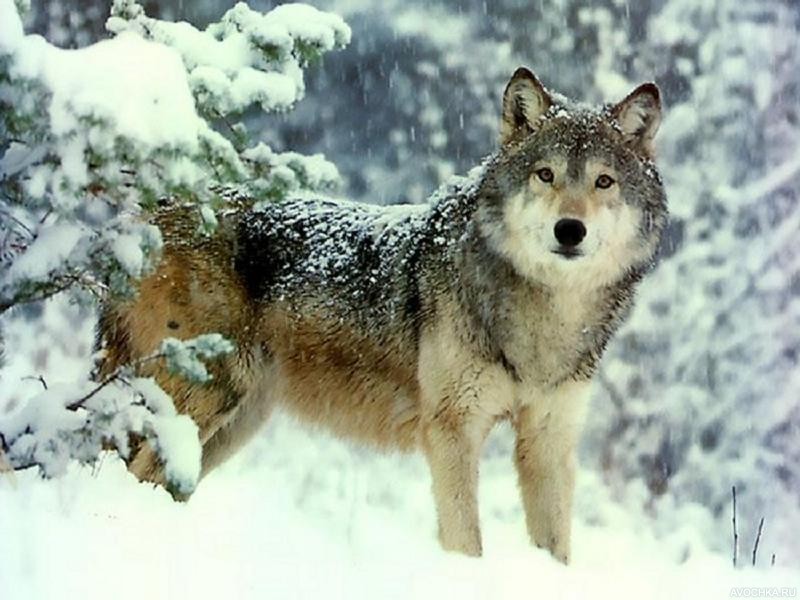 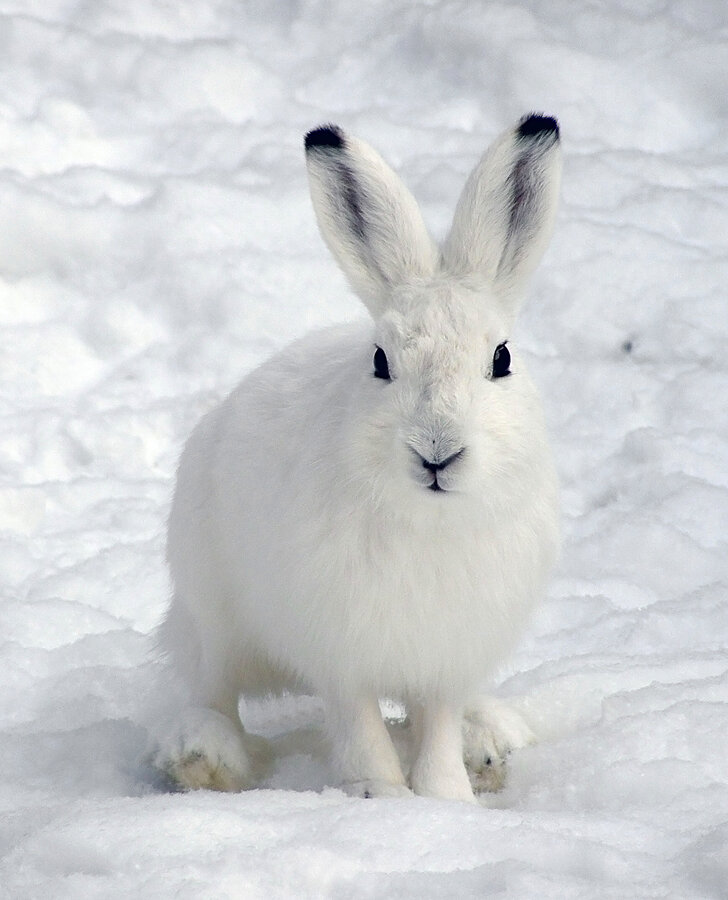 Зимой спит,
Летом улей ворошит.
Под соснами, под ёлкам,
Лежит мешок с иголками.
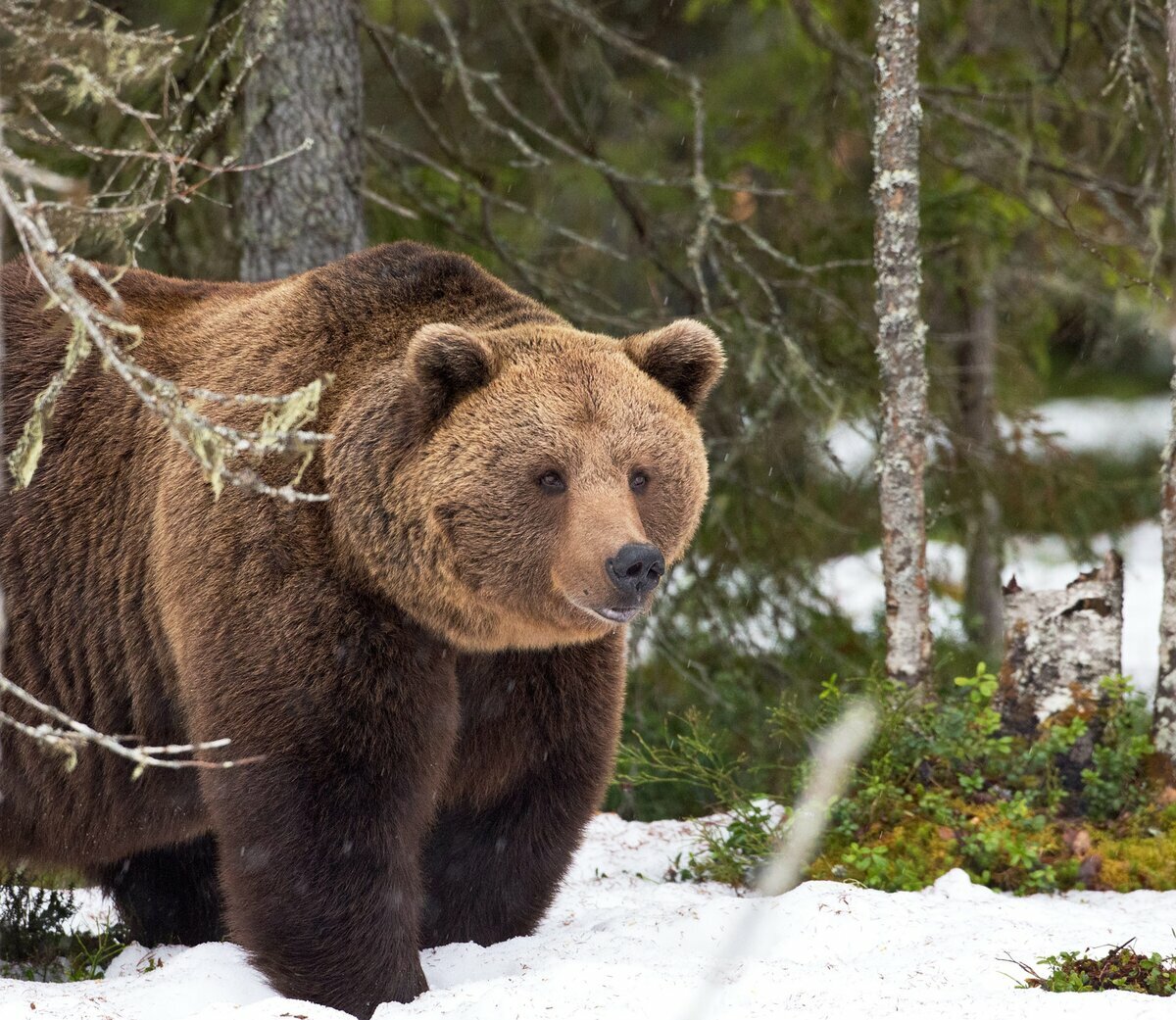 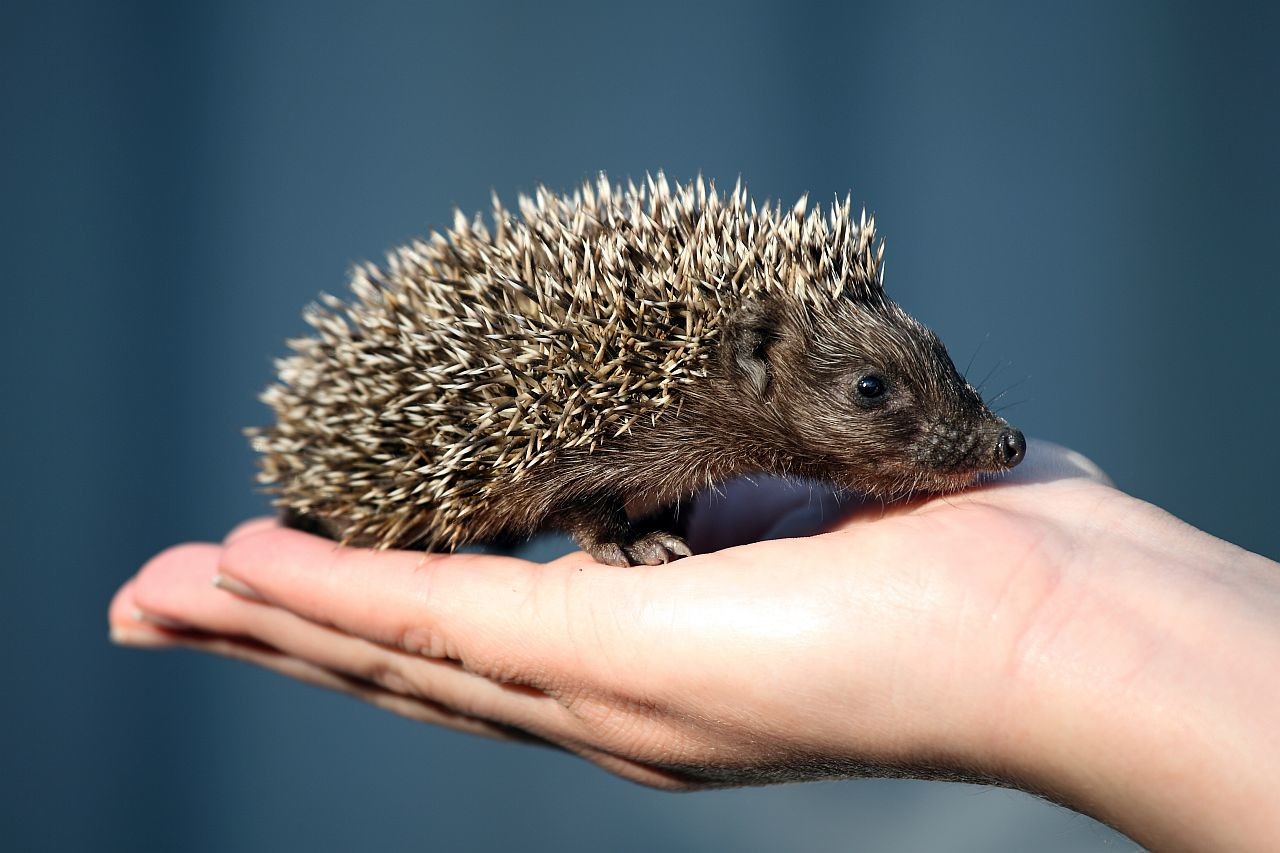 Как называются эти животные?
Они сами добывают себе корм, строят жилища, заботятся о детенышах.
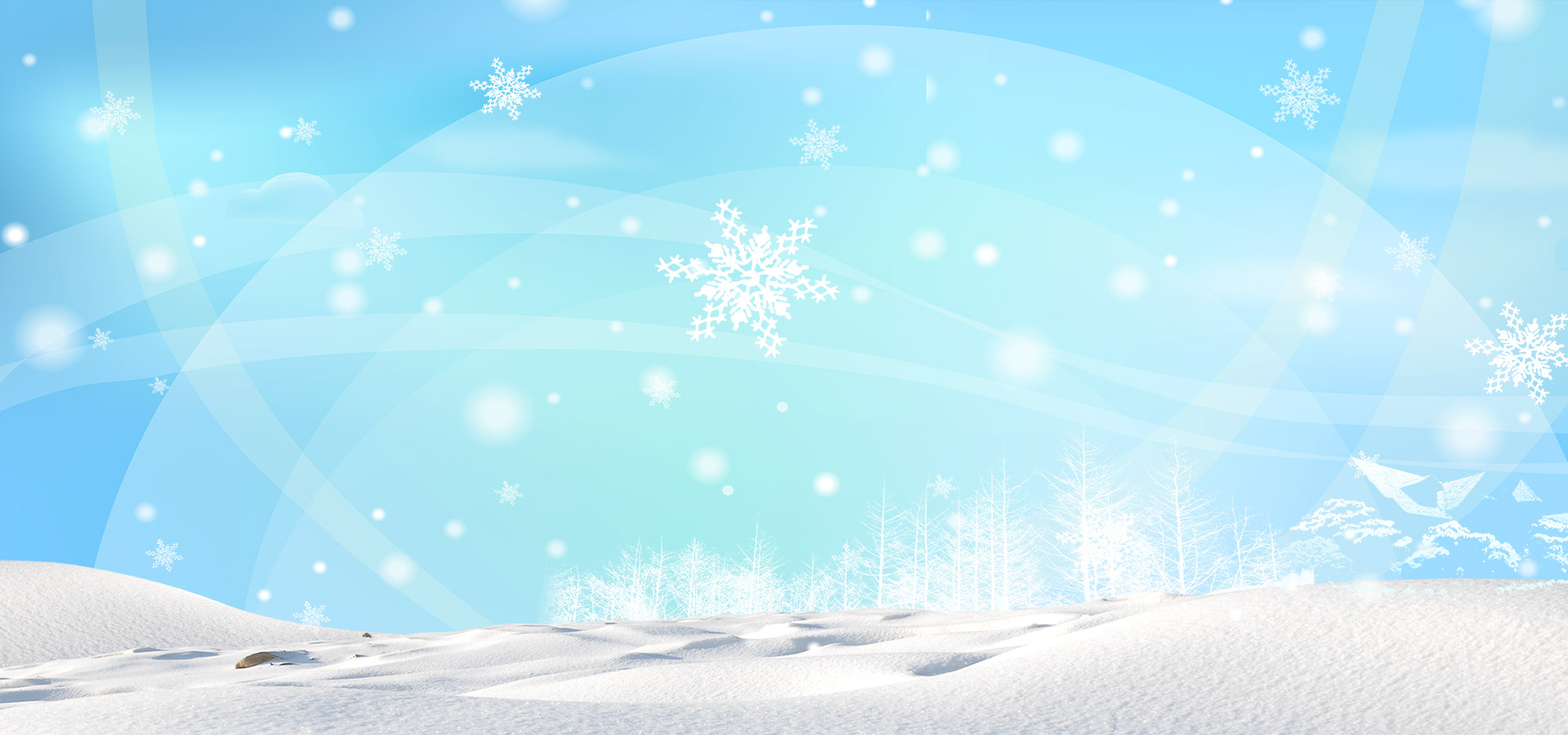 Игра «Найди маме её детёнышей»
Лиса – лисята.
Волчица – волчята.
Зайчиха – зайчята.
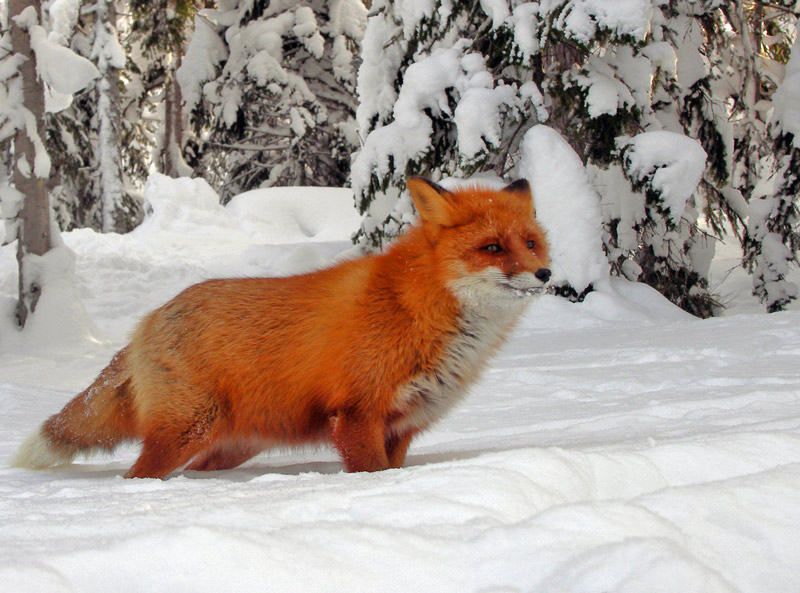 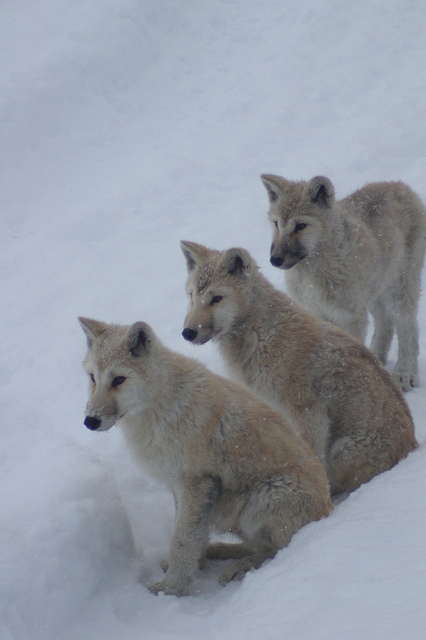 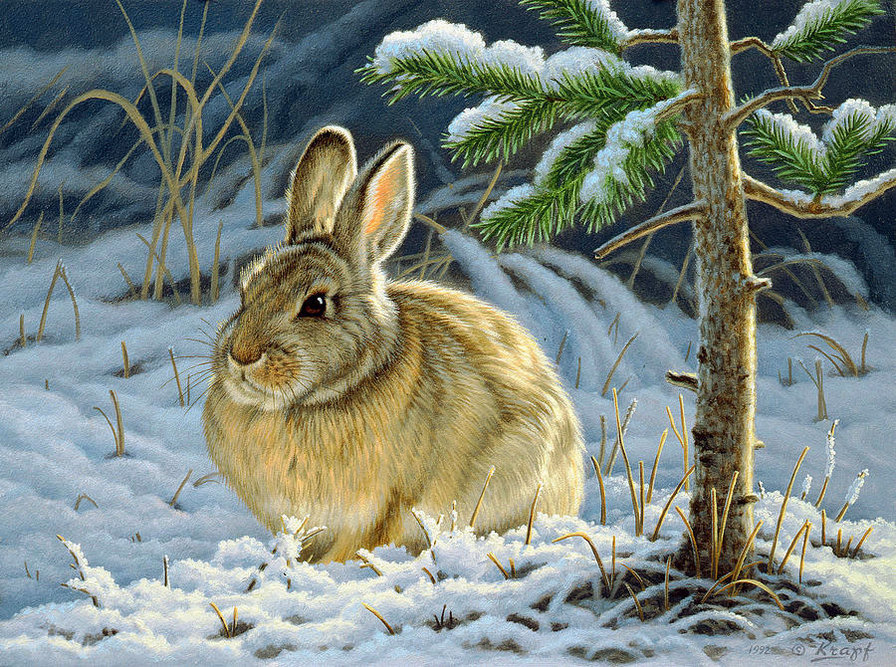 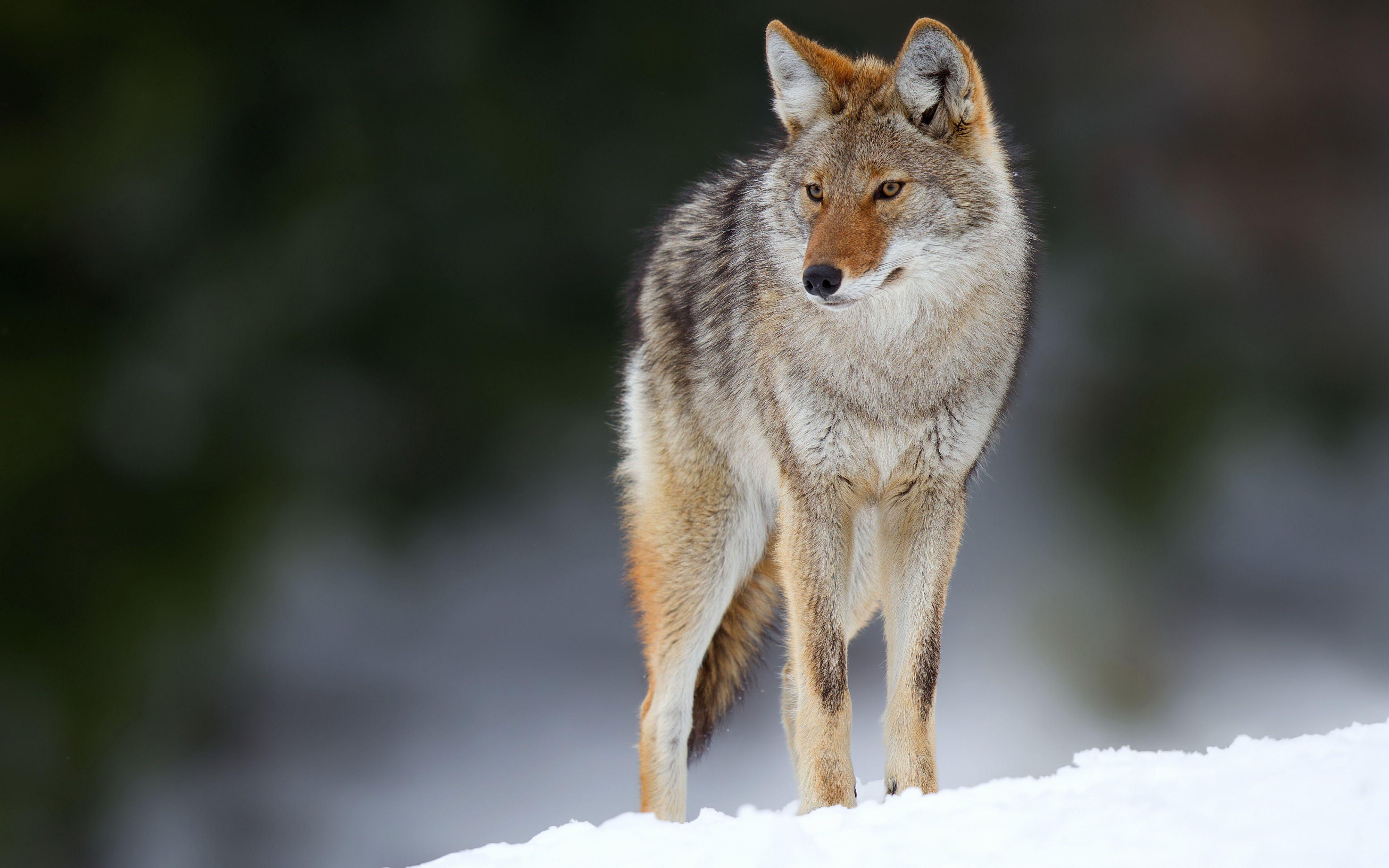 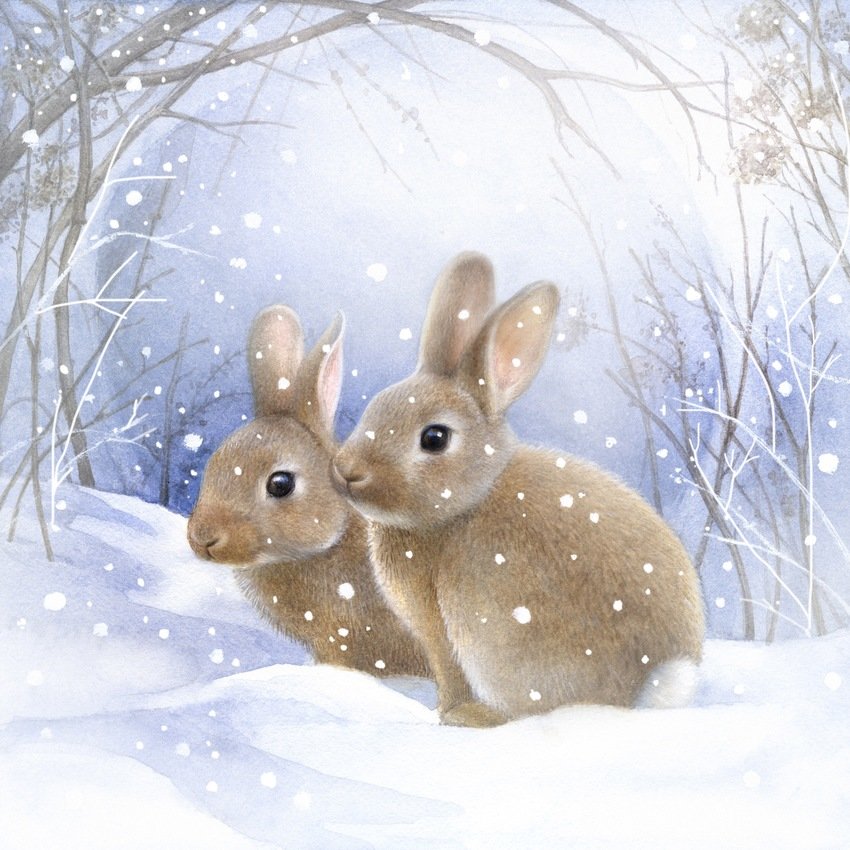 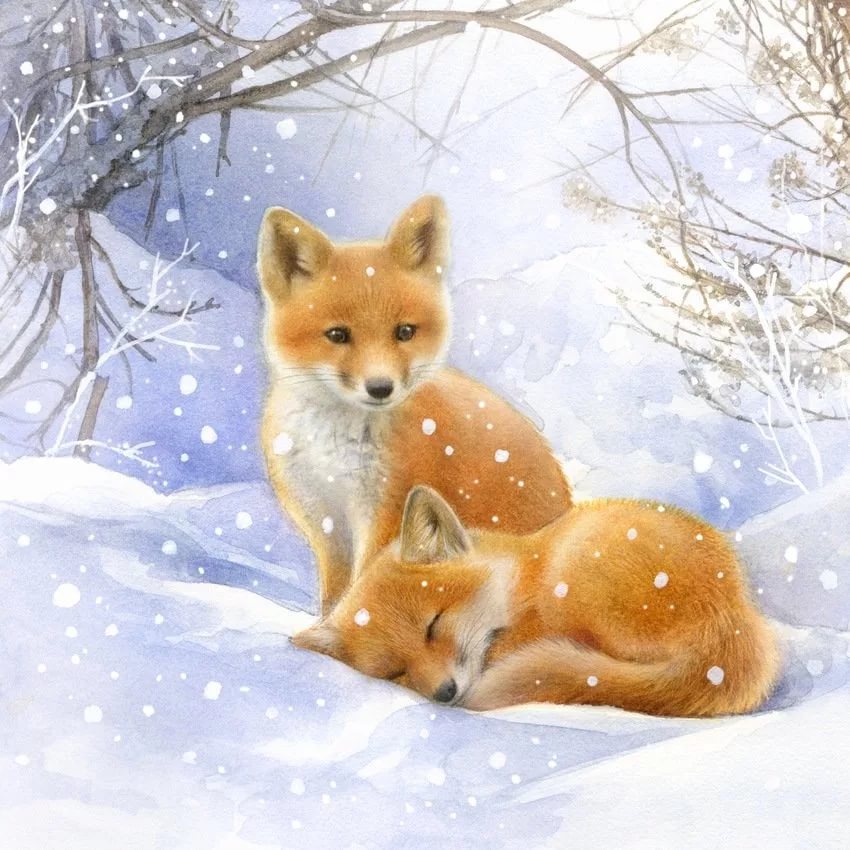 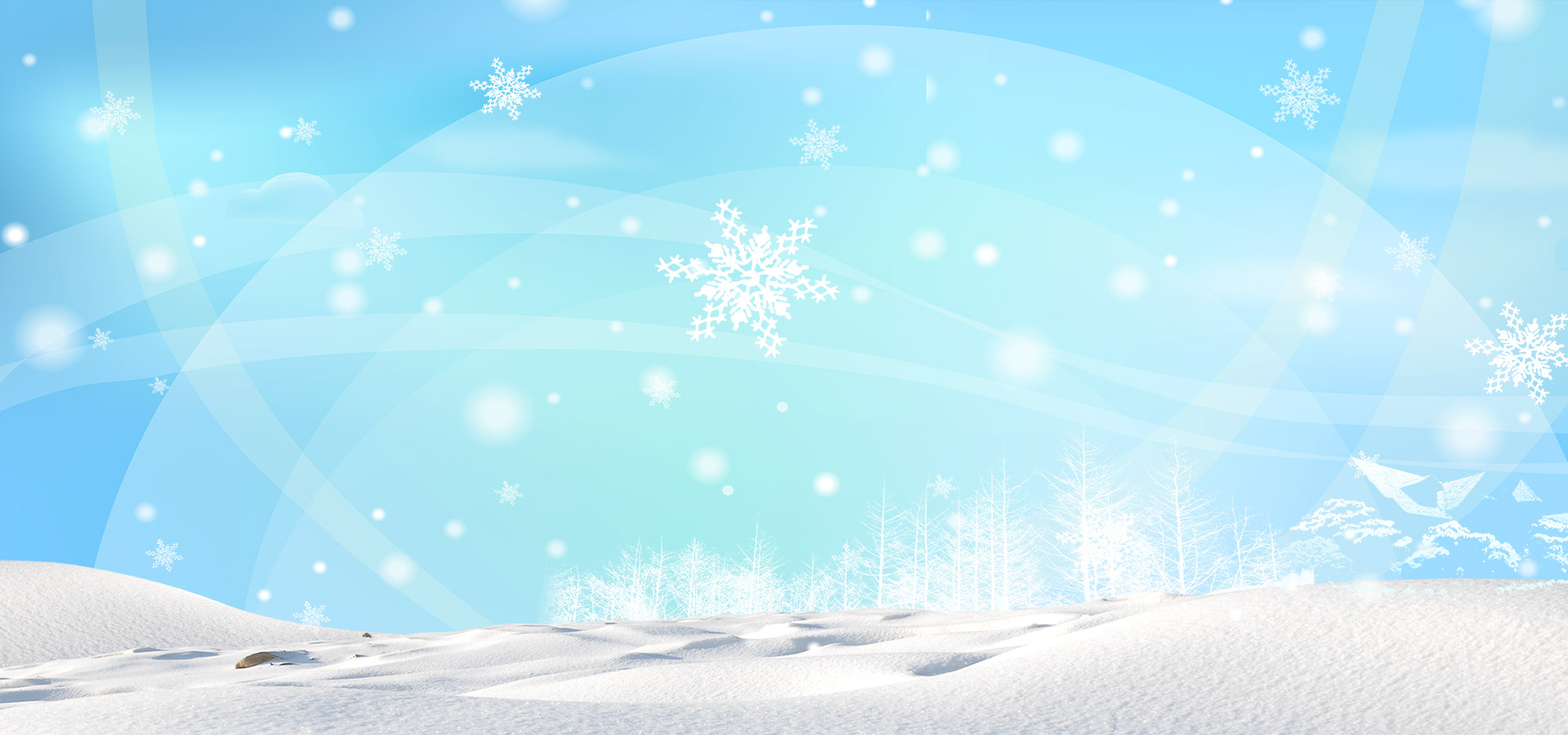 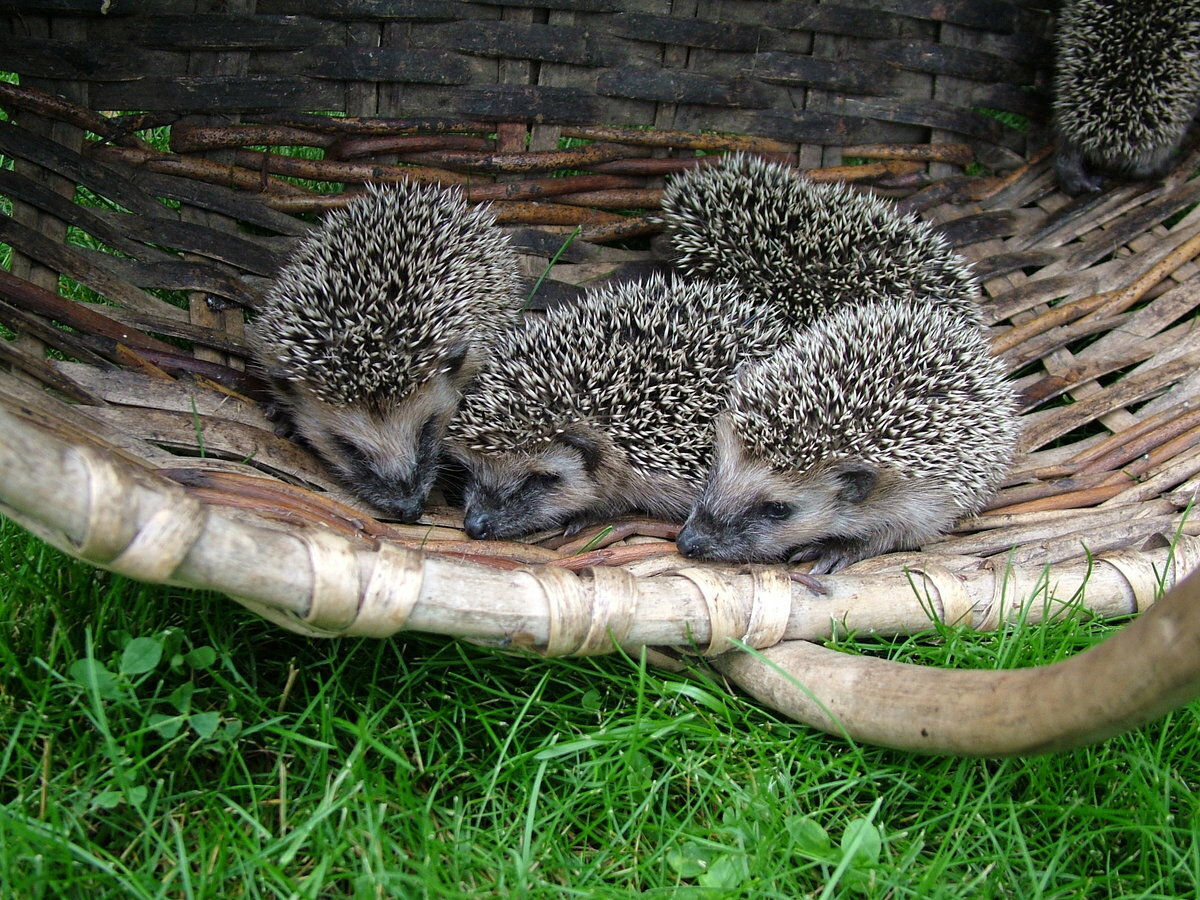 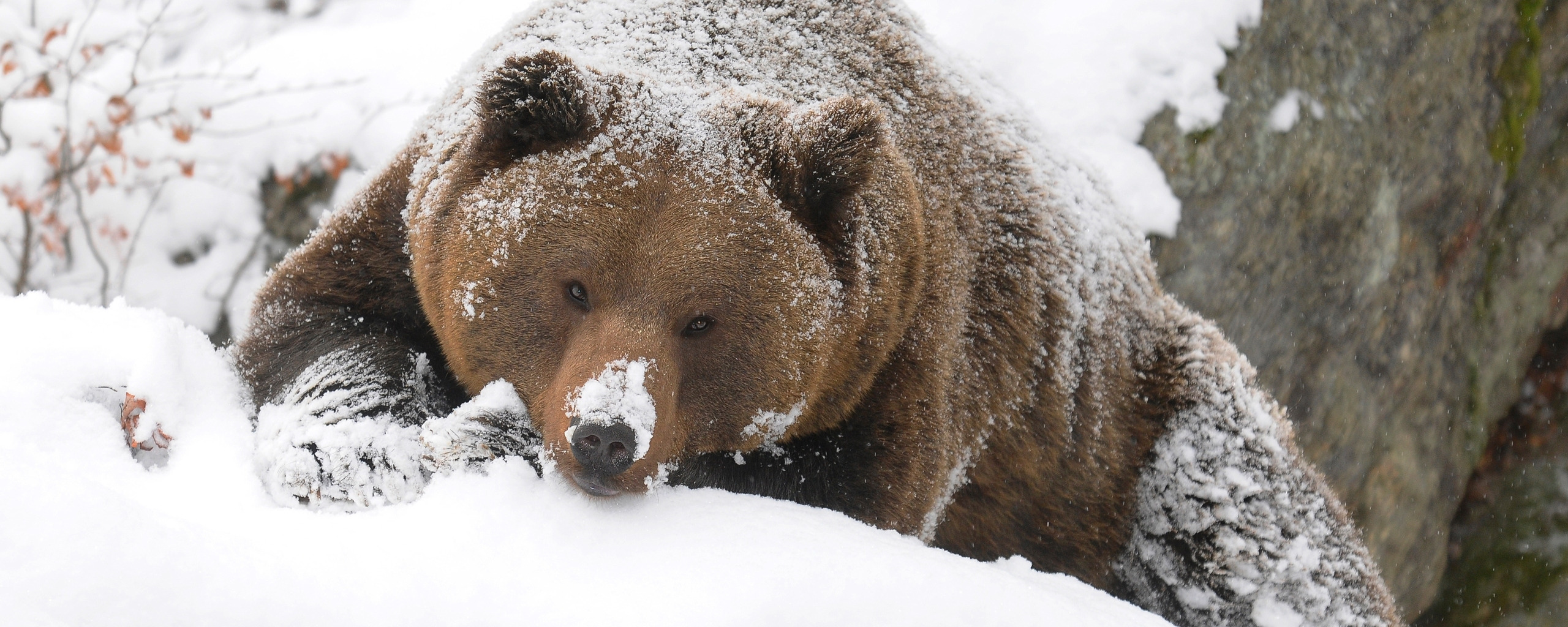 Медведица – медвежата.
Ежиха – ежата.
Бельчиха – бельчата.
Лосиха – лосята
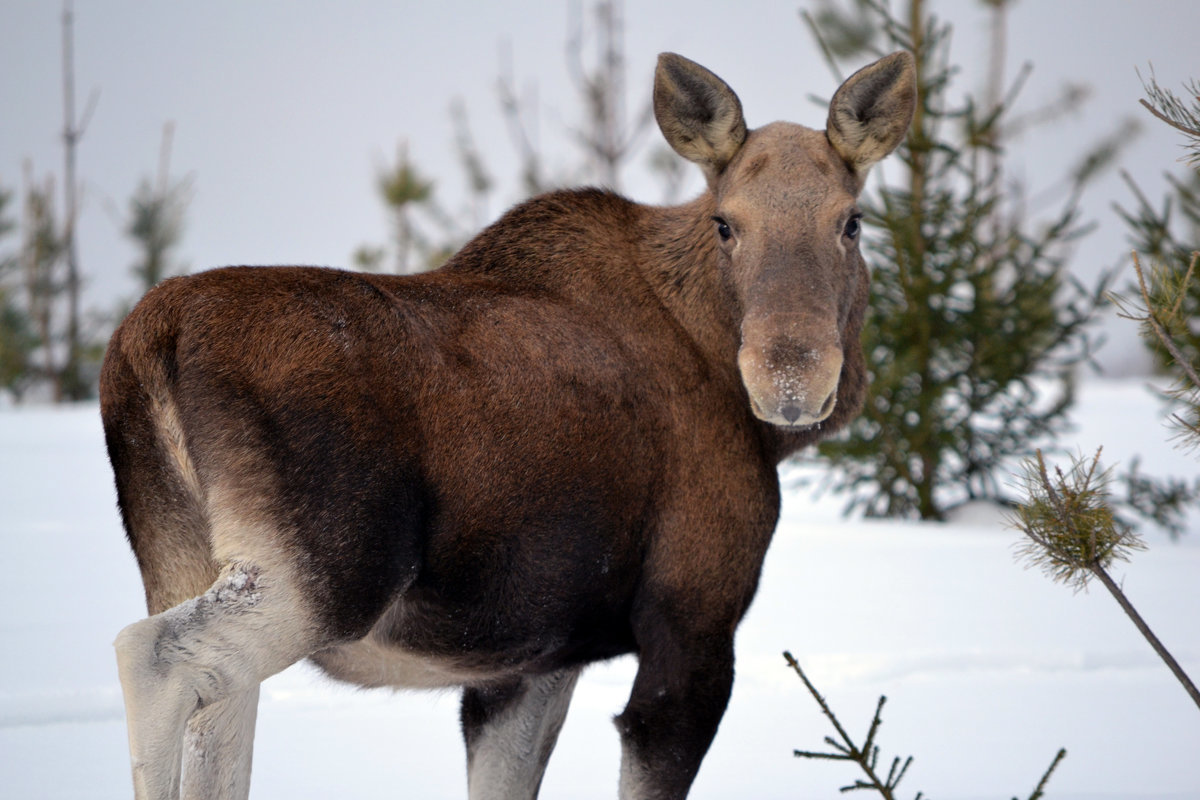 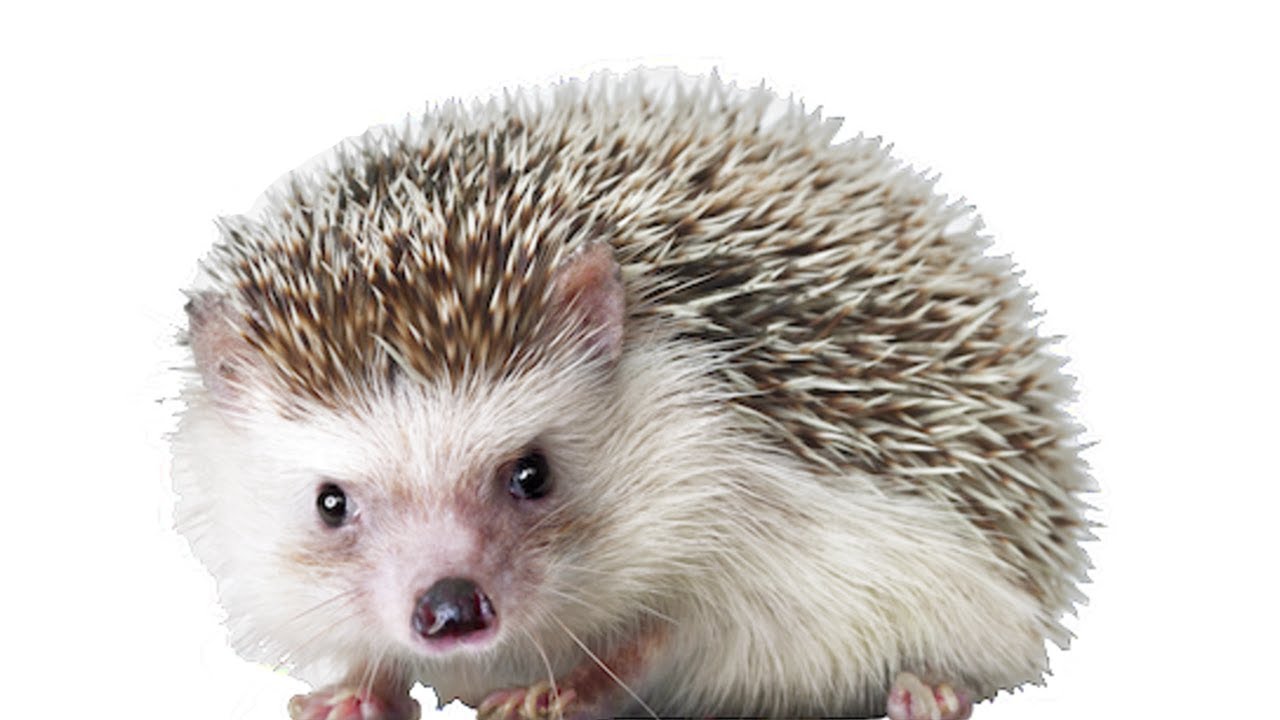 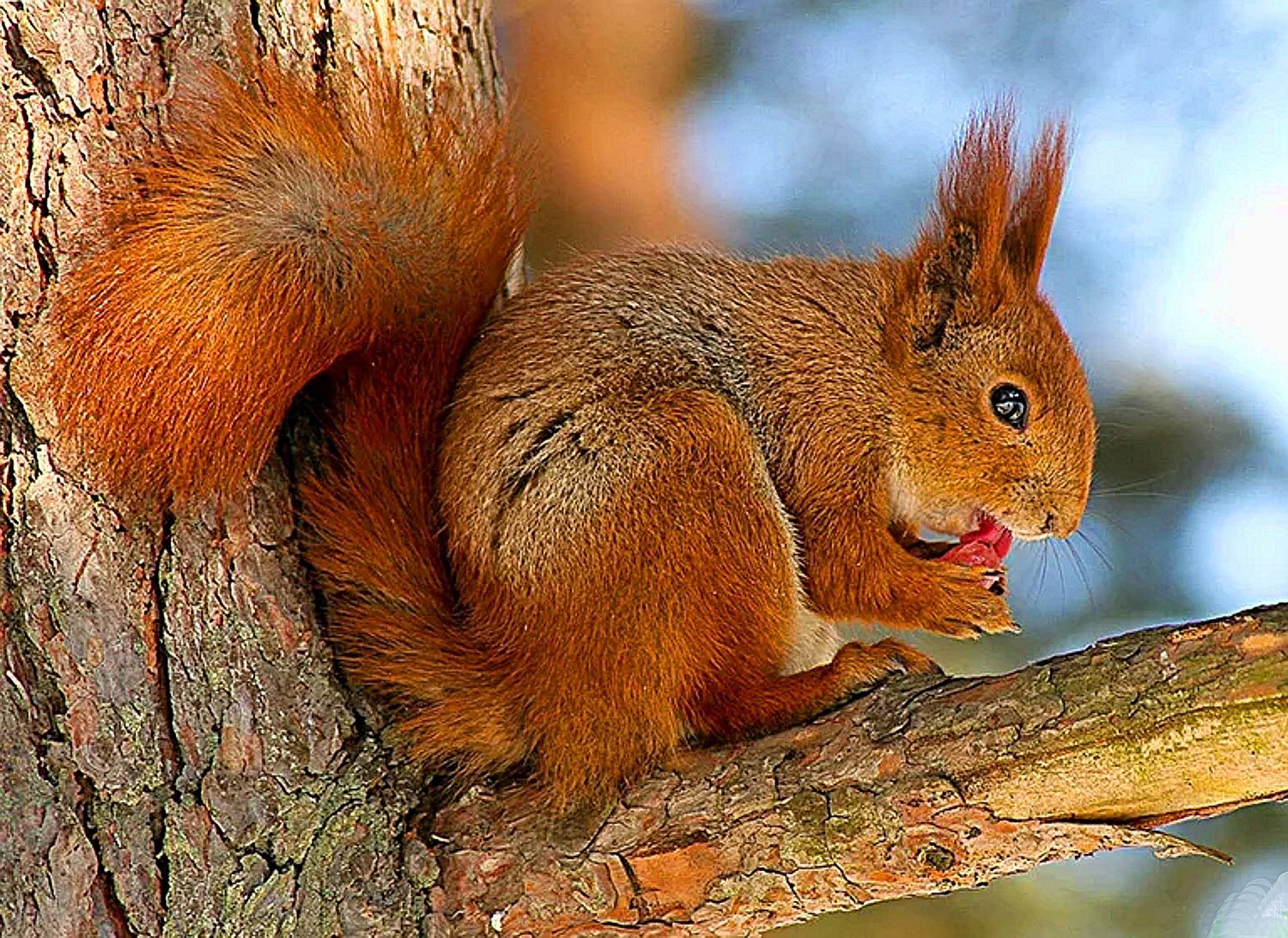 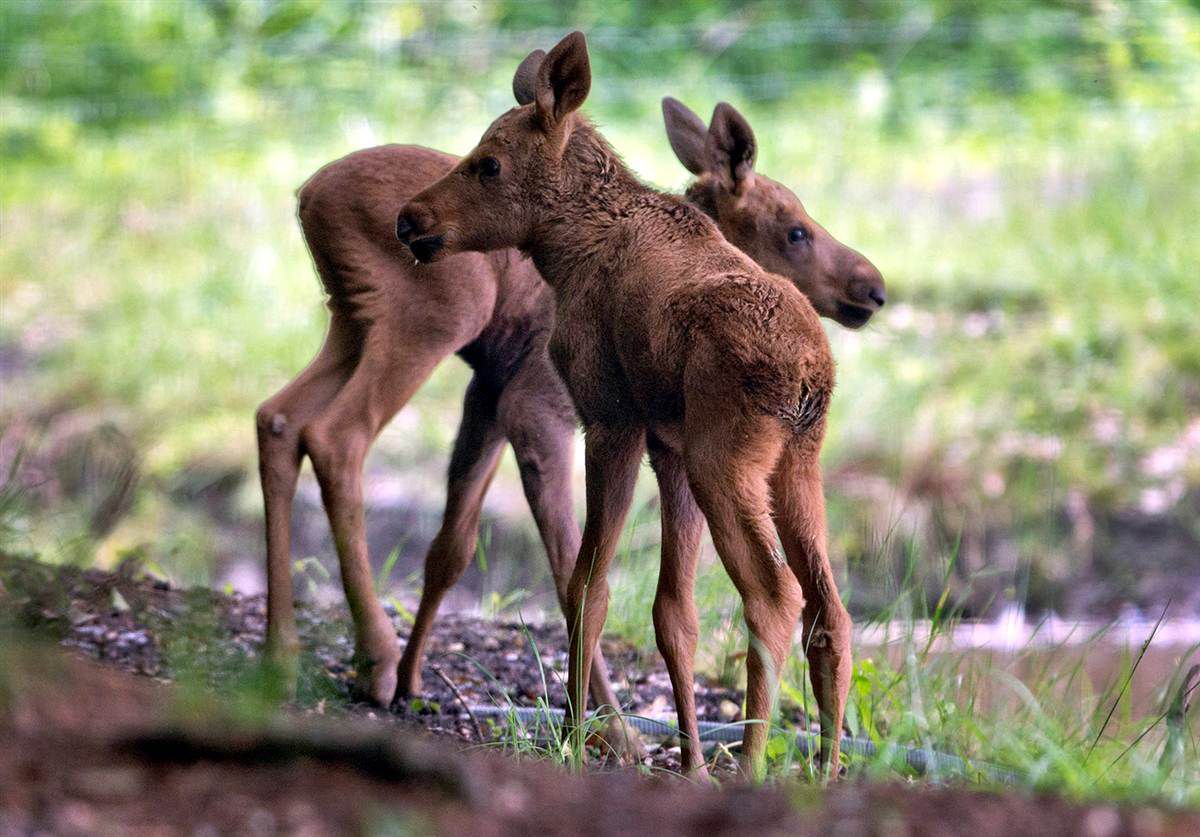 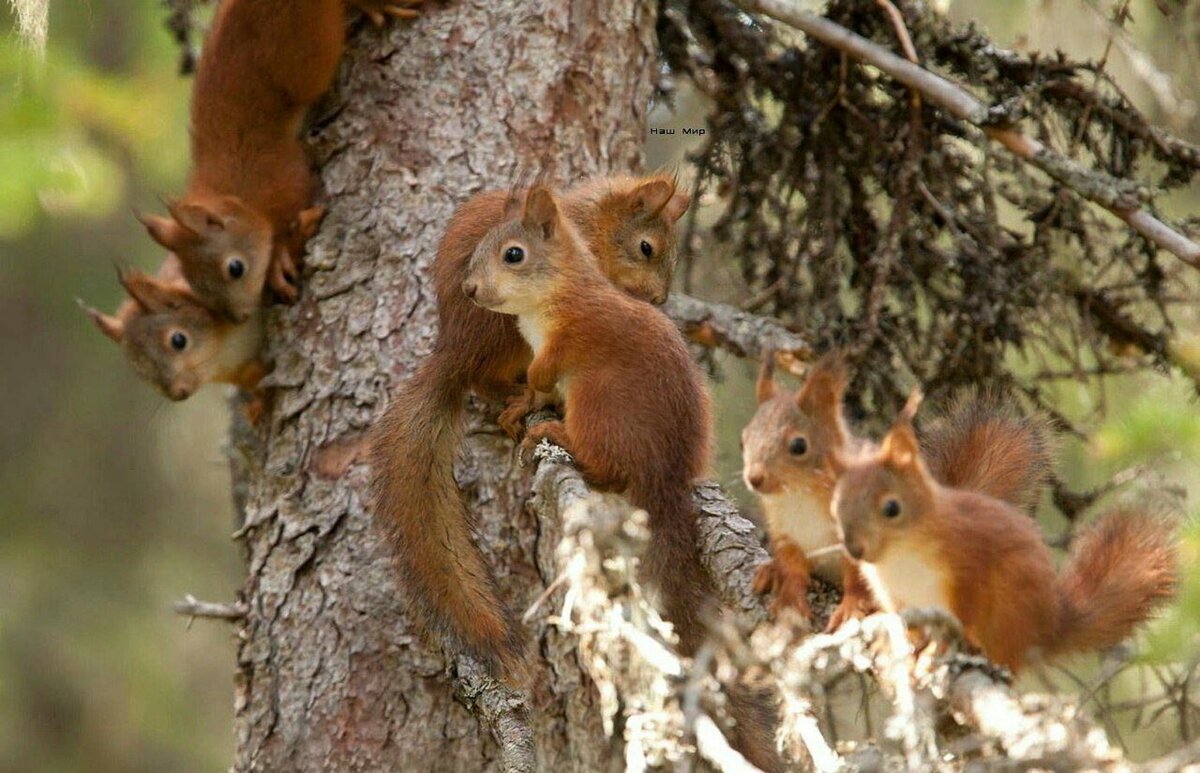 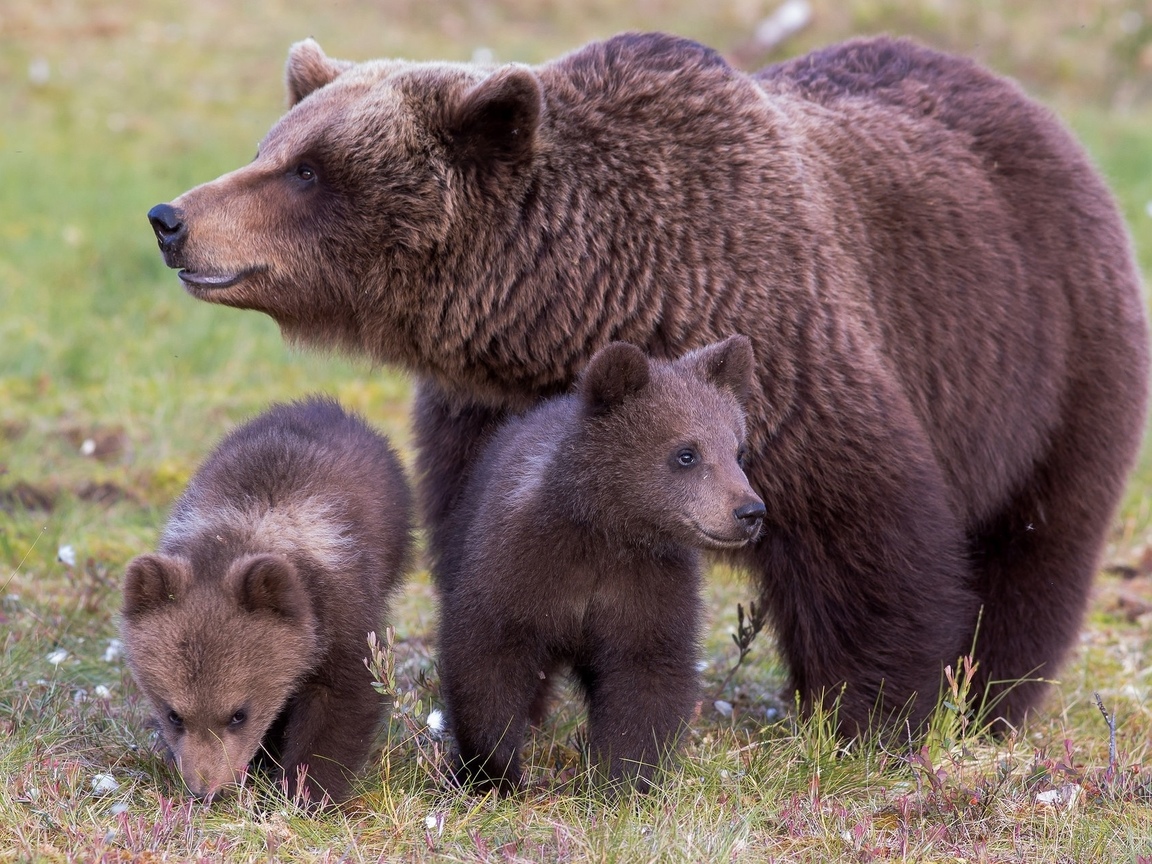 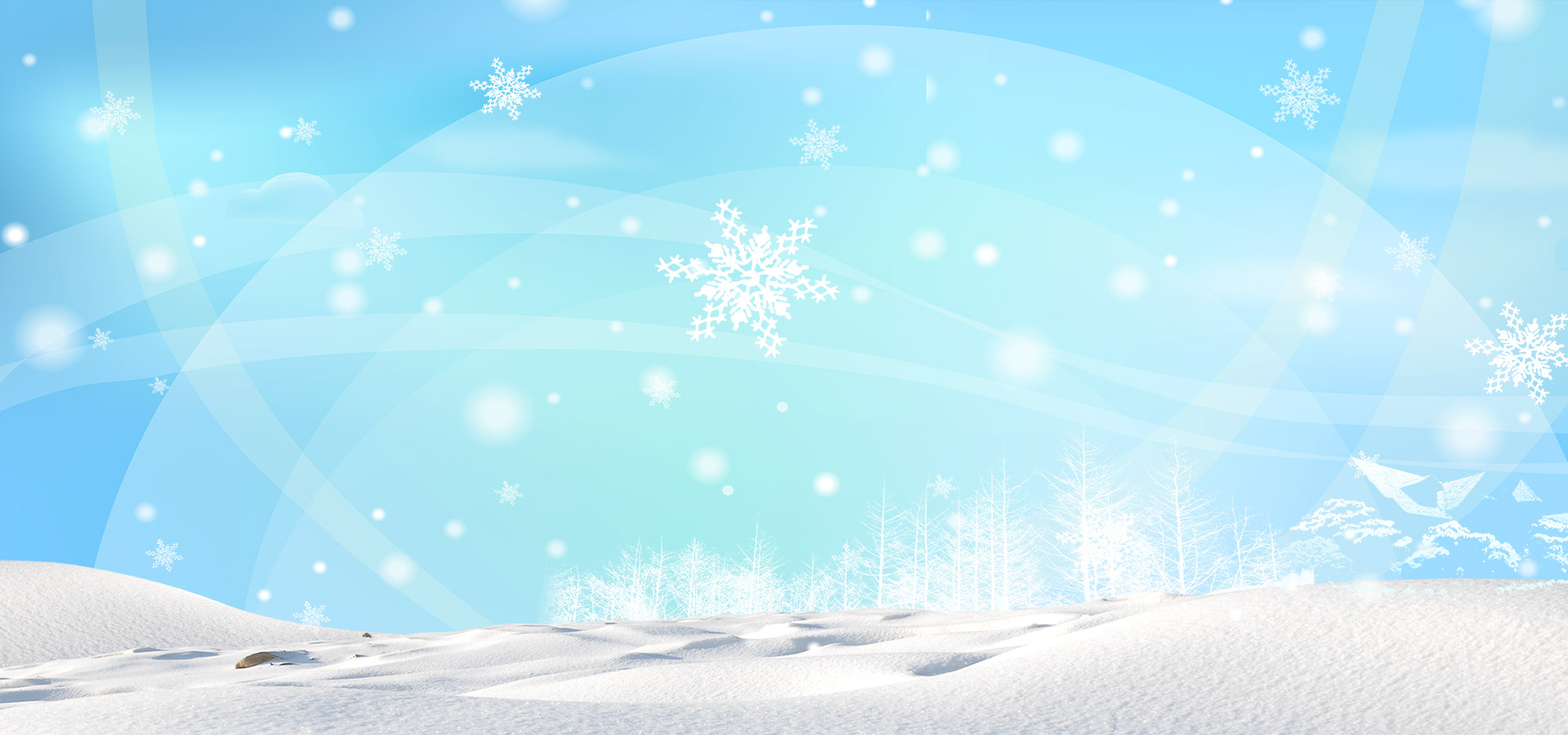 Игра «Звери шли на водопой»
(Дети спокойно идут по кругу за воспитателем.)
За мамой - лосихой топал лосёнок,                             (идут громко ступая)
За мамой – лисицей крался лисёнок,                         (крадутся на носочках)
За мамой - медведицей шёл медвежонок,                    (идут вперевалочку)
За мамой - ежихой катится ежонок,                (приседают, медленно двигаются вперёд)
За мамой – зайчихой, косые зайчата,                       (скачут на прямых ногах)
Волчица вела за собою волчат                       (идут по кругу осторожно переступая)
Все мамы и дети напиться хотят.                         (Лицом в круг, делают движения  
                                                                         языком – «лакают» - гимнастика язычка)
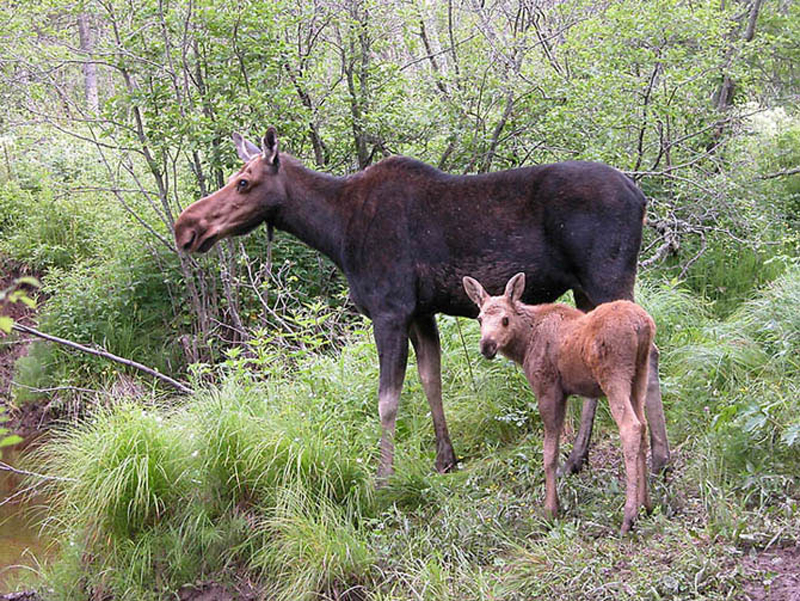 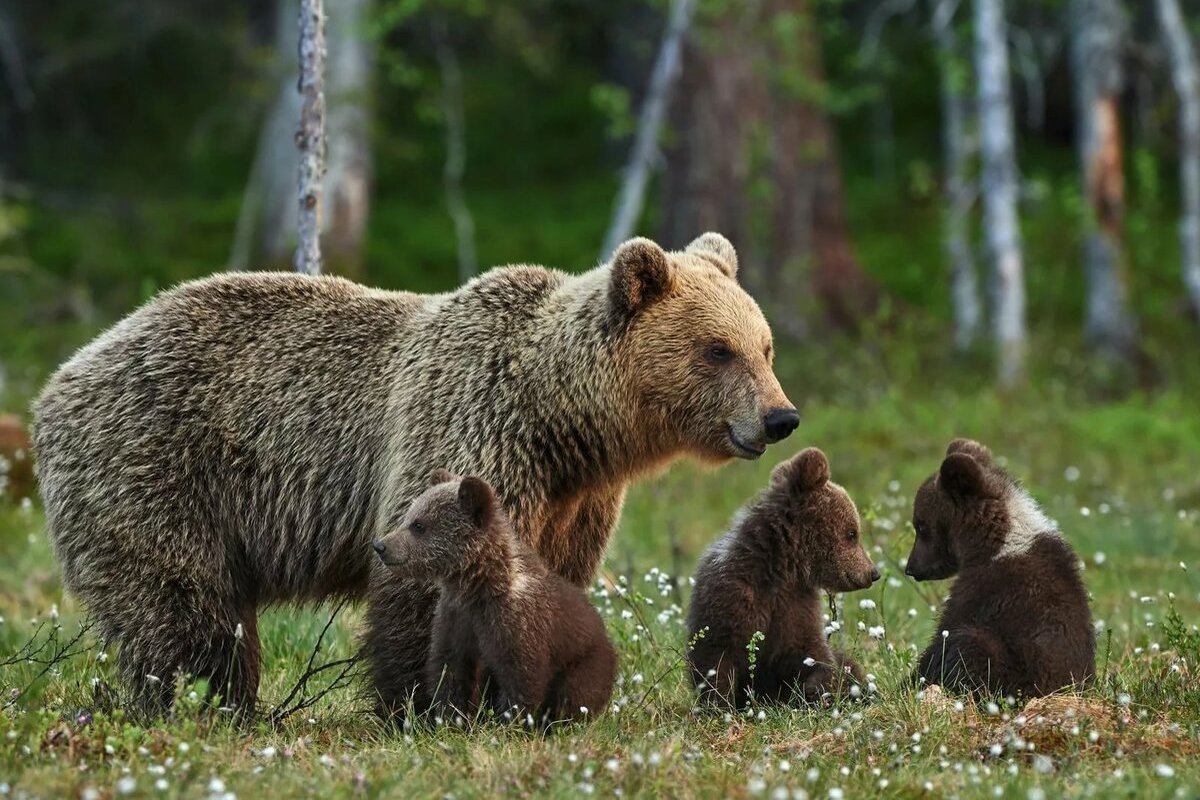 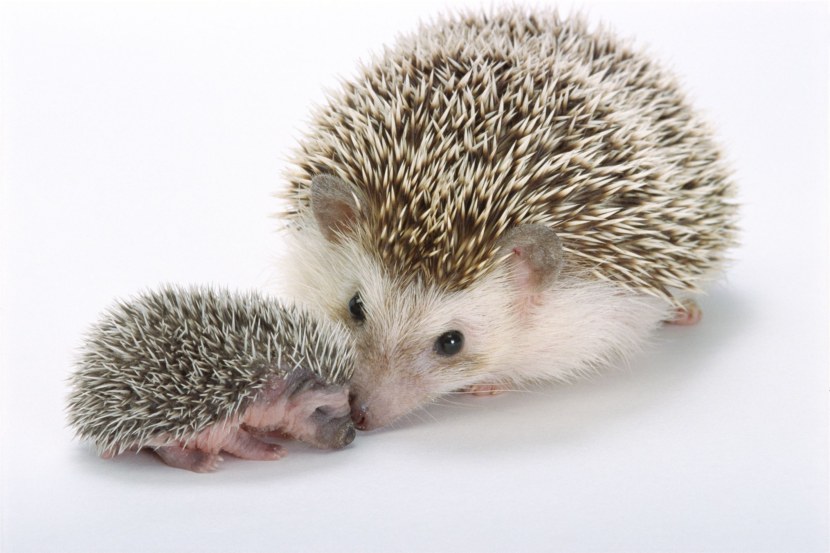 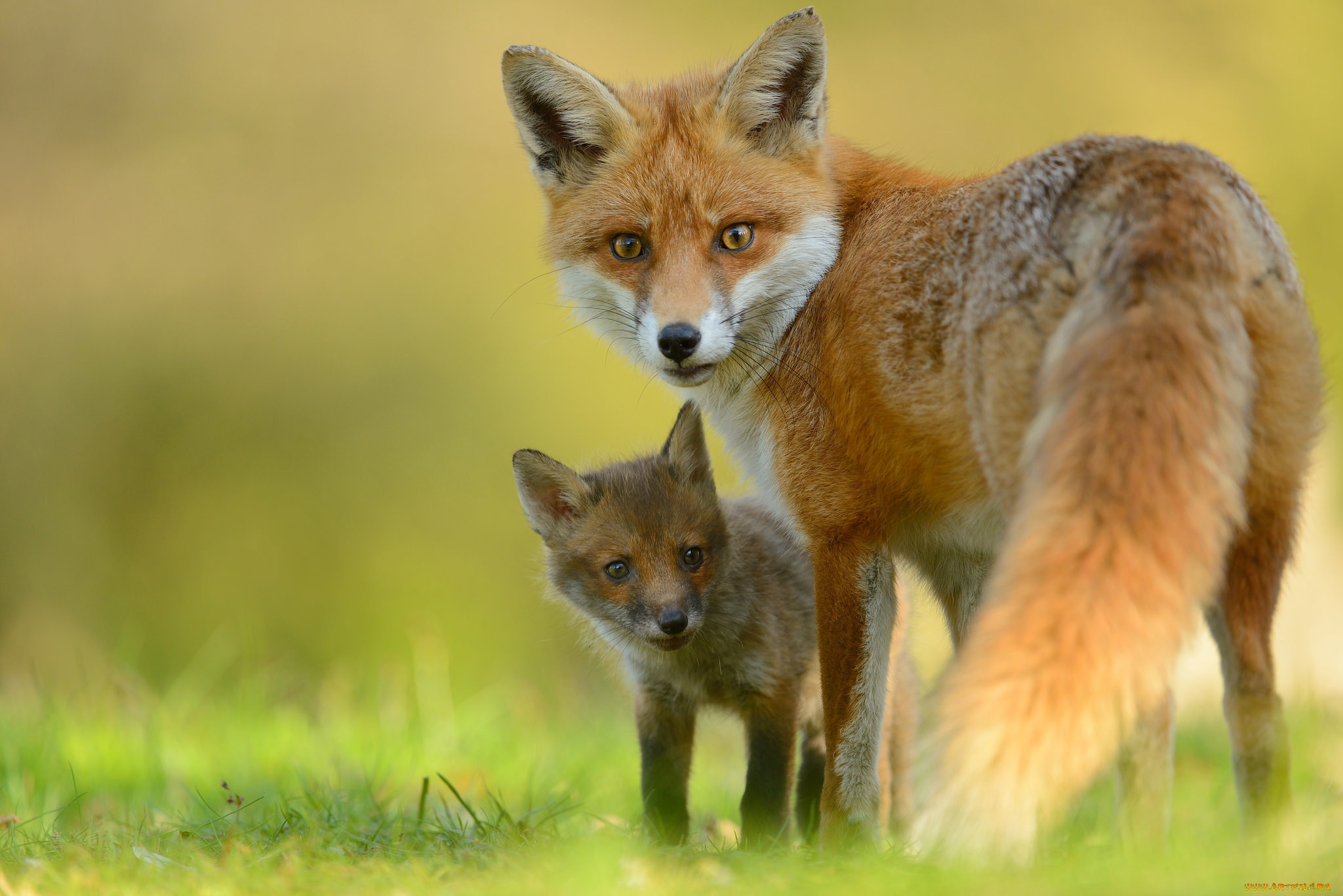 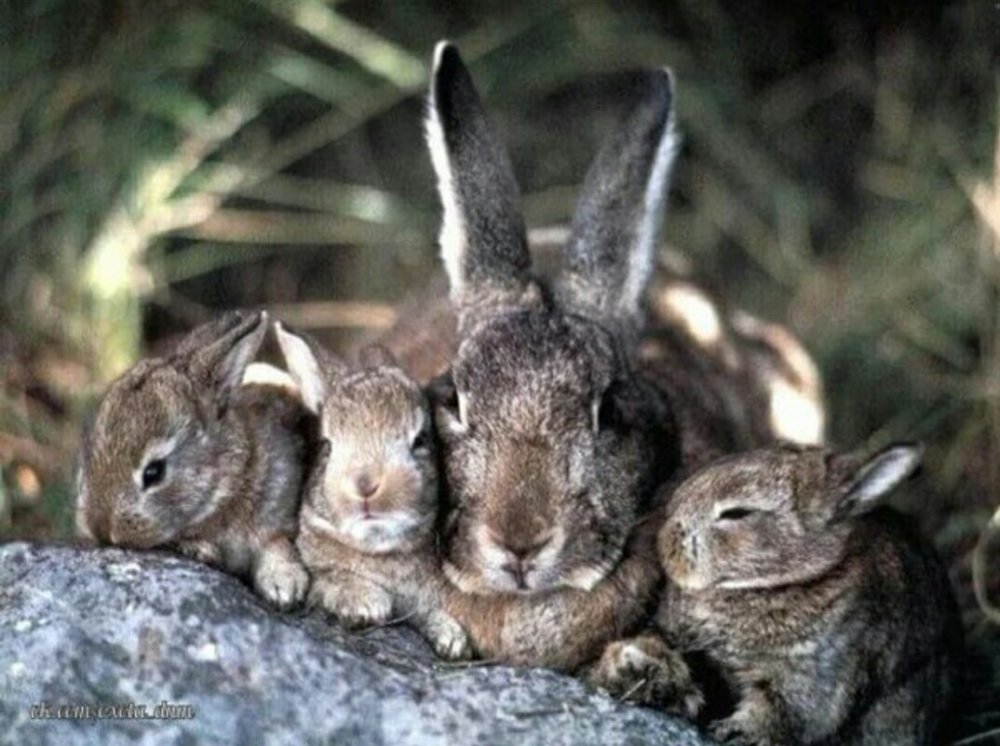 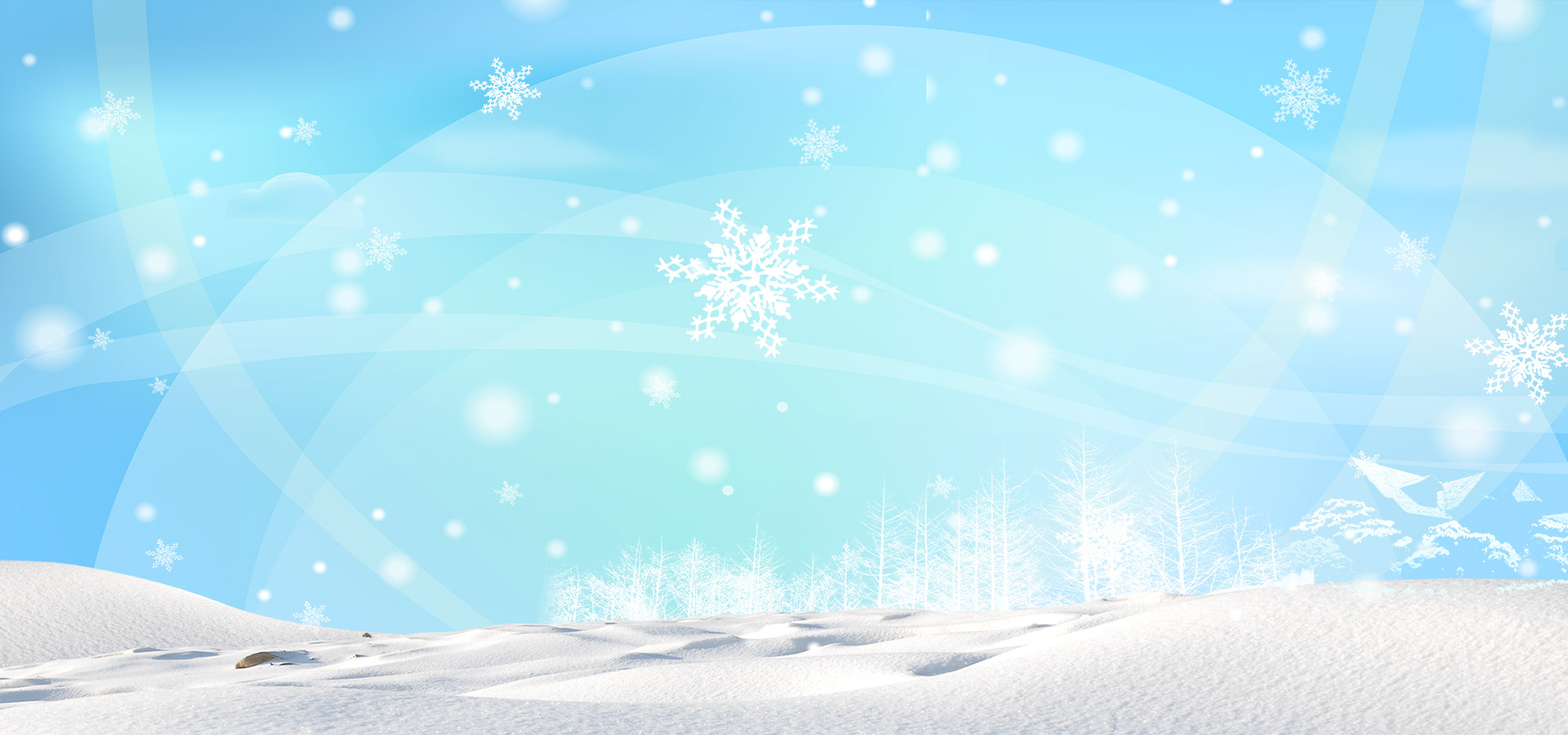 Игра «Кто, чем питается?»
На столе картинки с изображением животных и картинки с изображением ягод, травы, грибов, шишек, моркови. Дети находят и кладут парами рисунки.
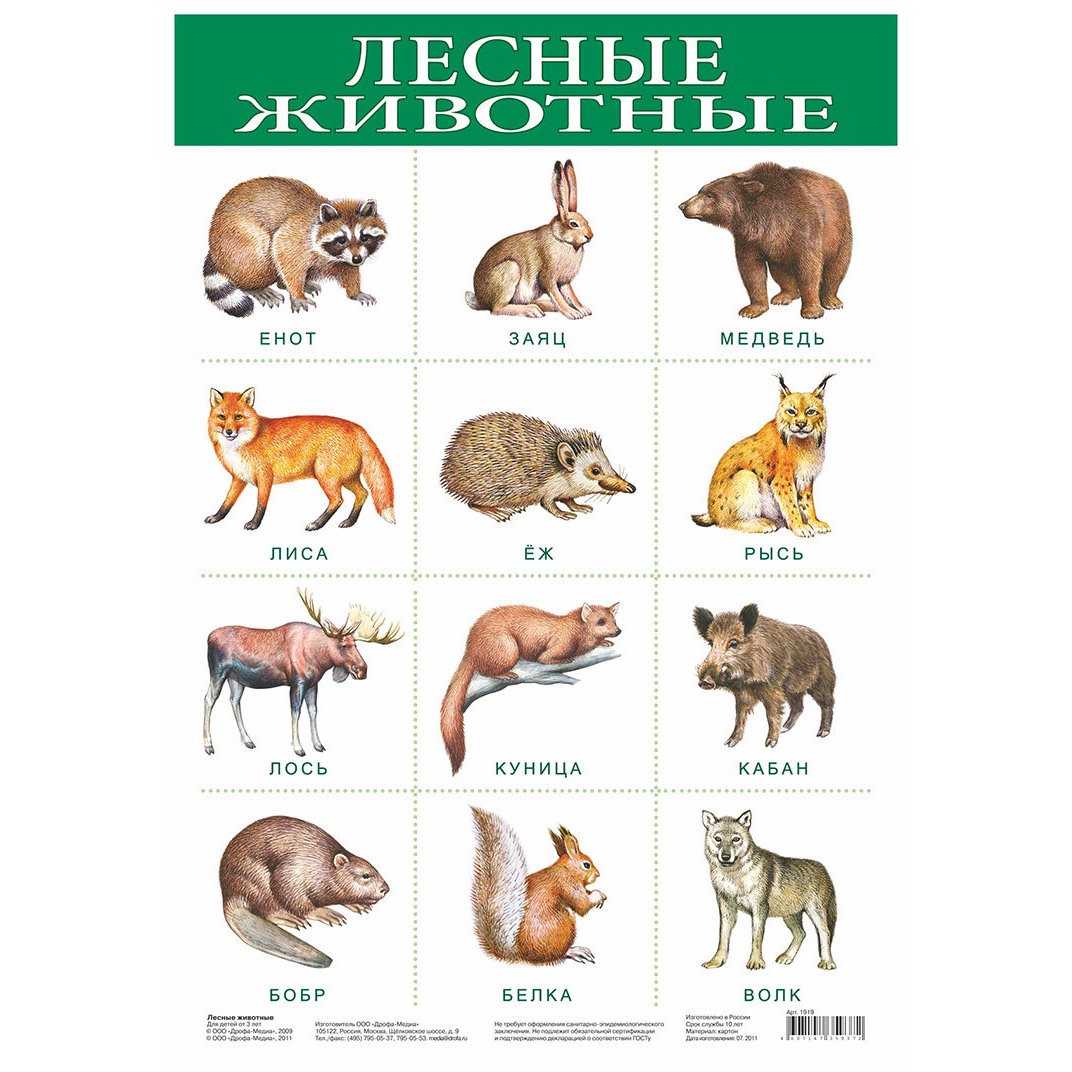 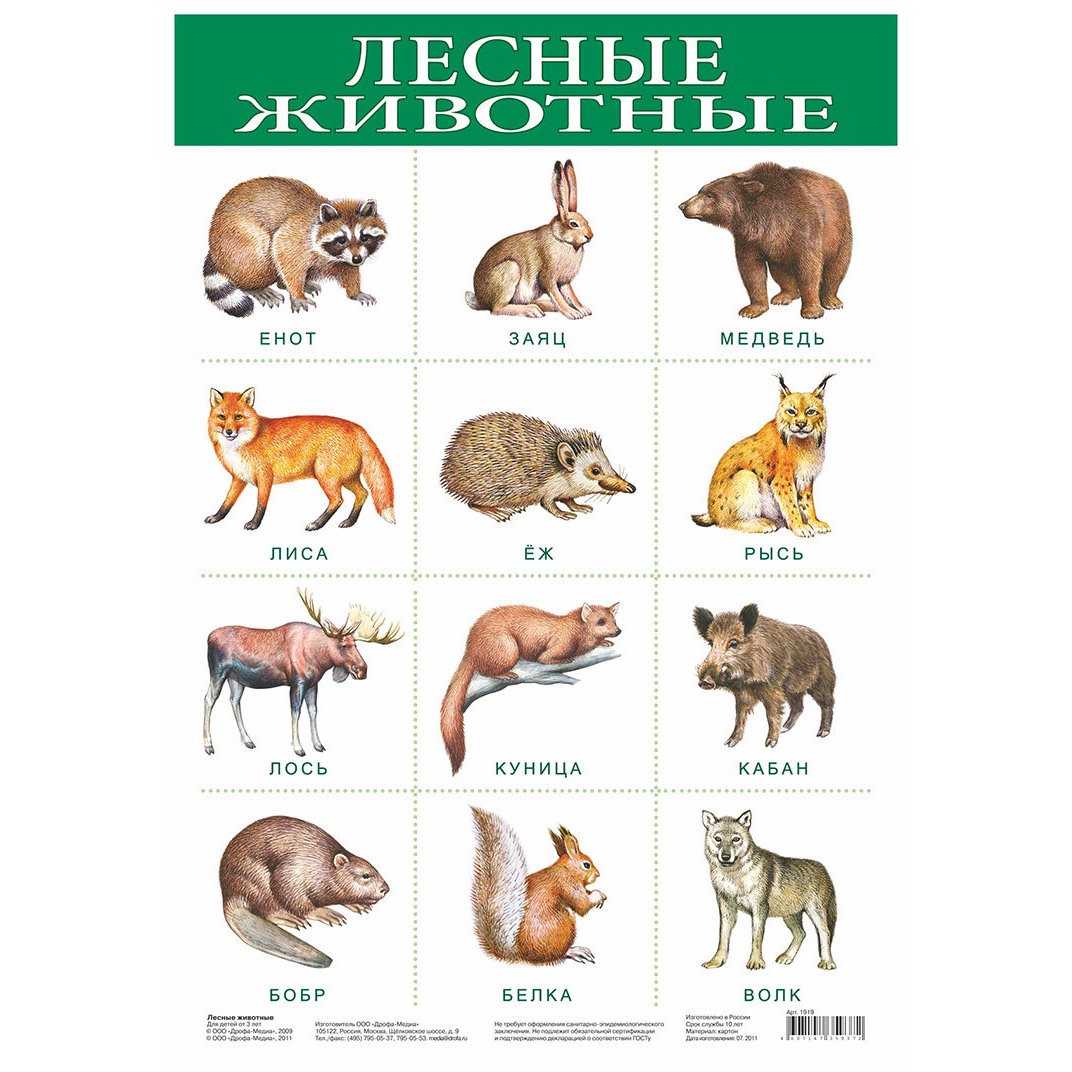 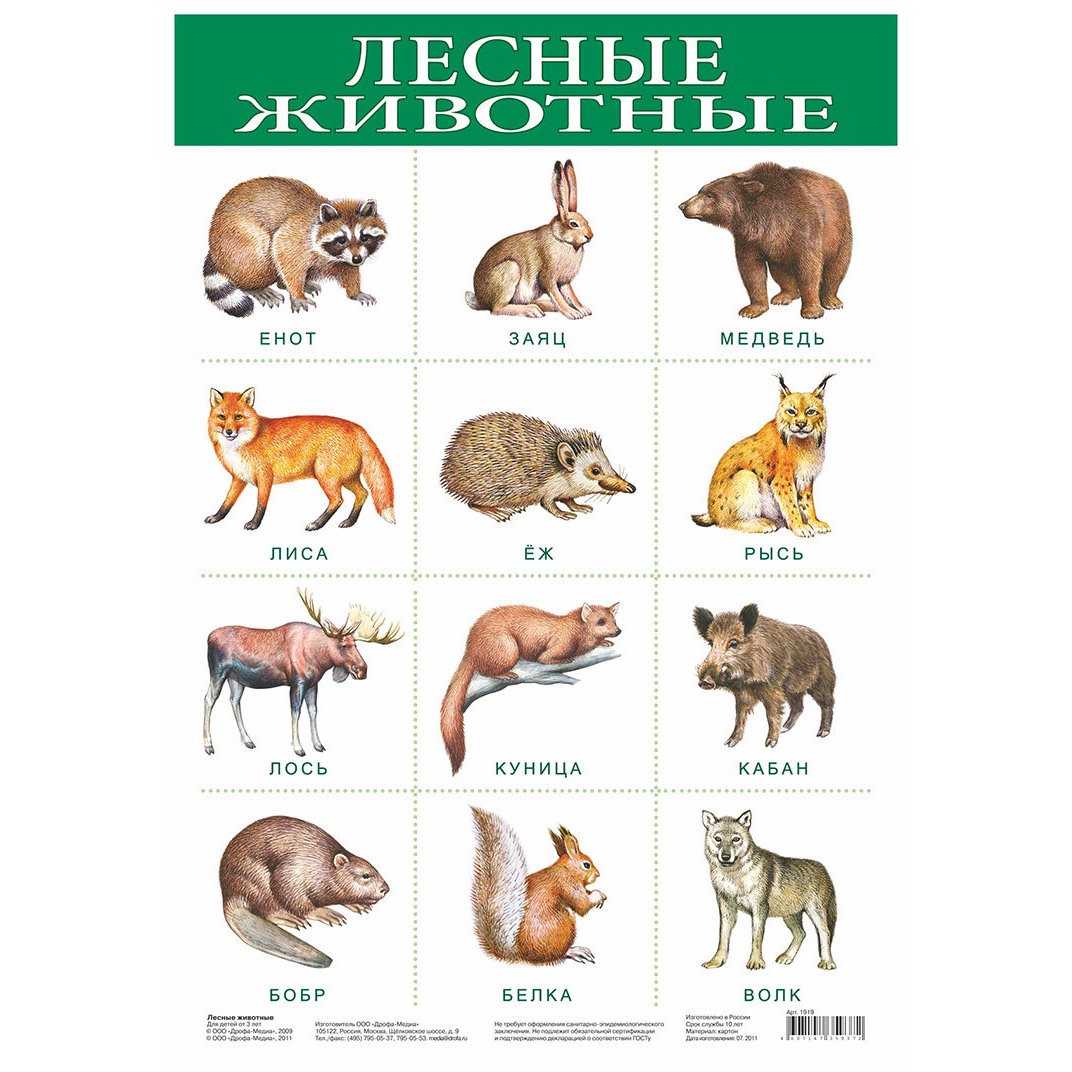 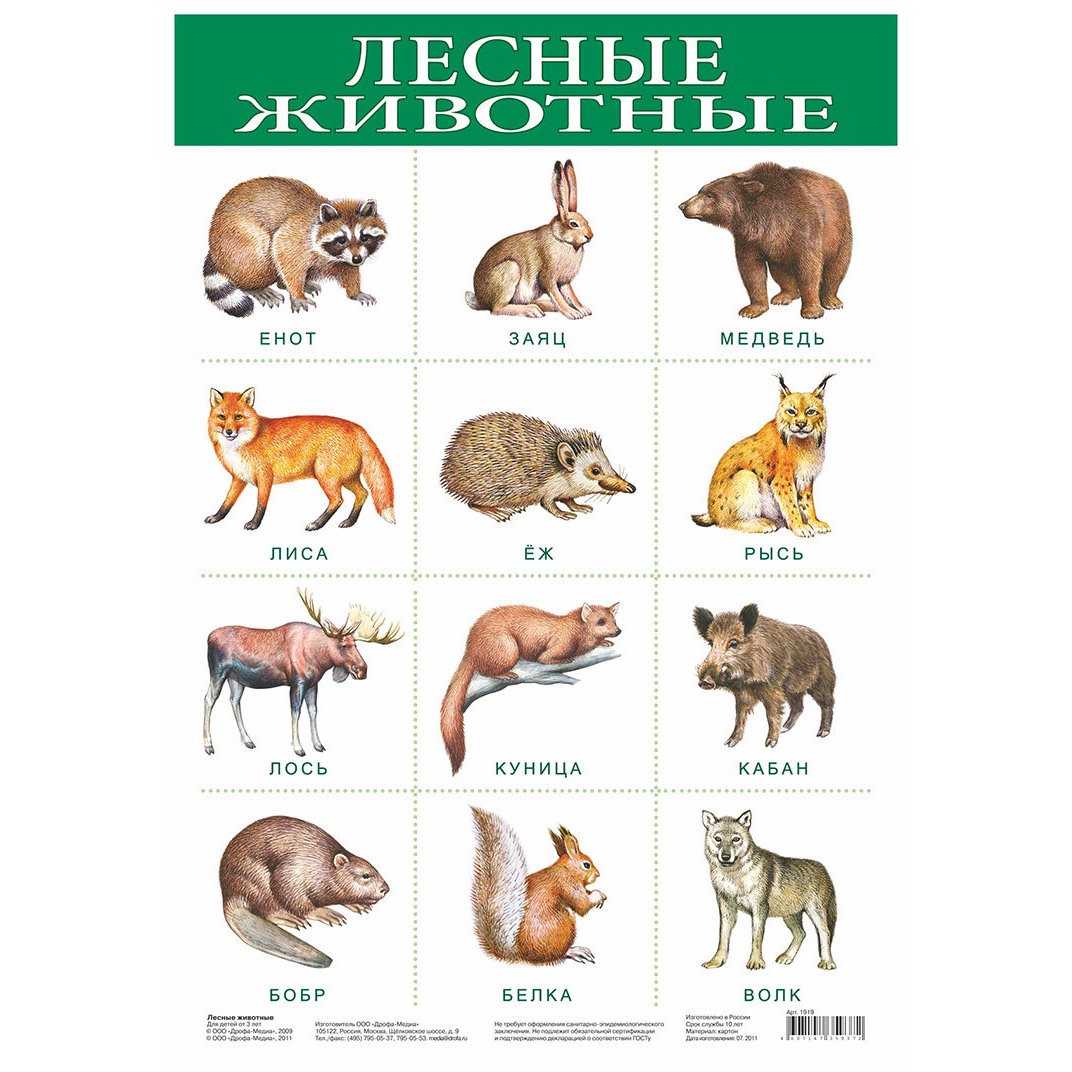 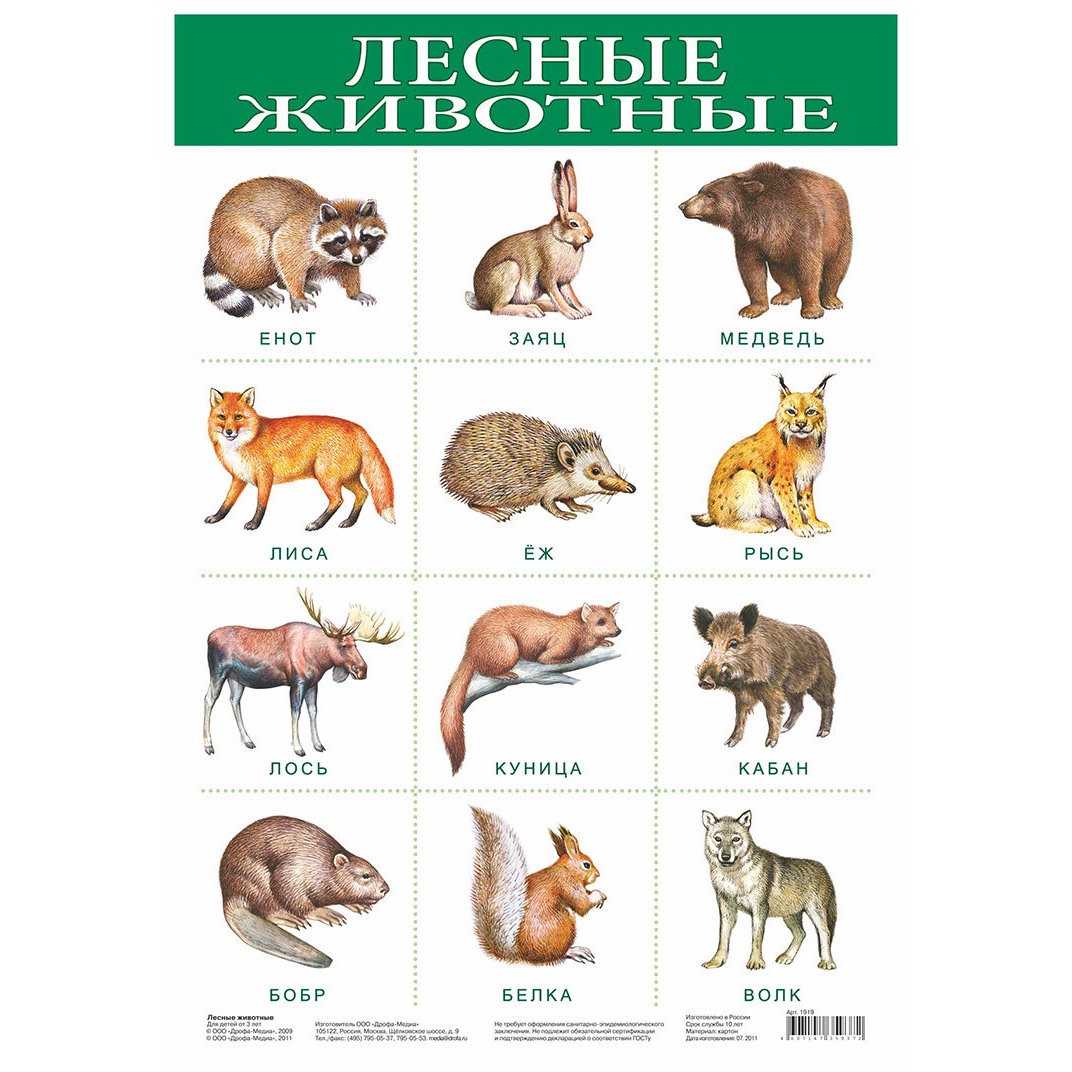 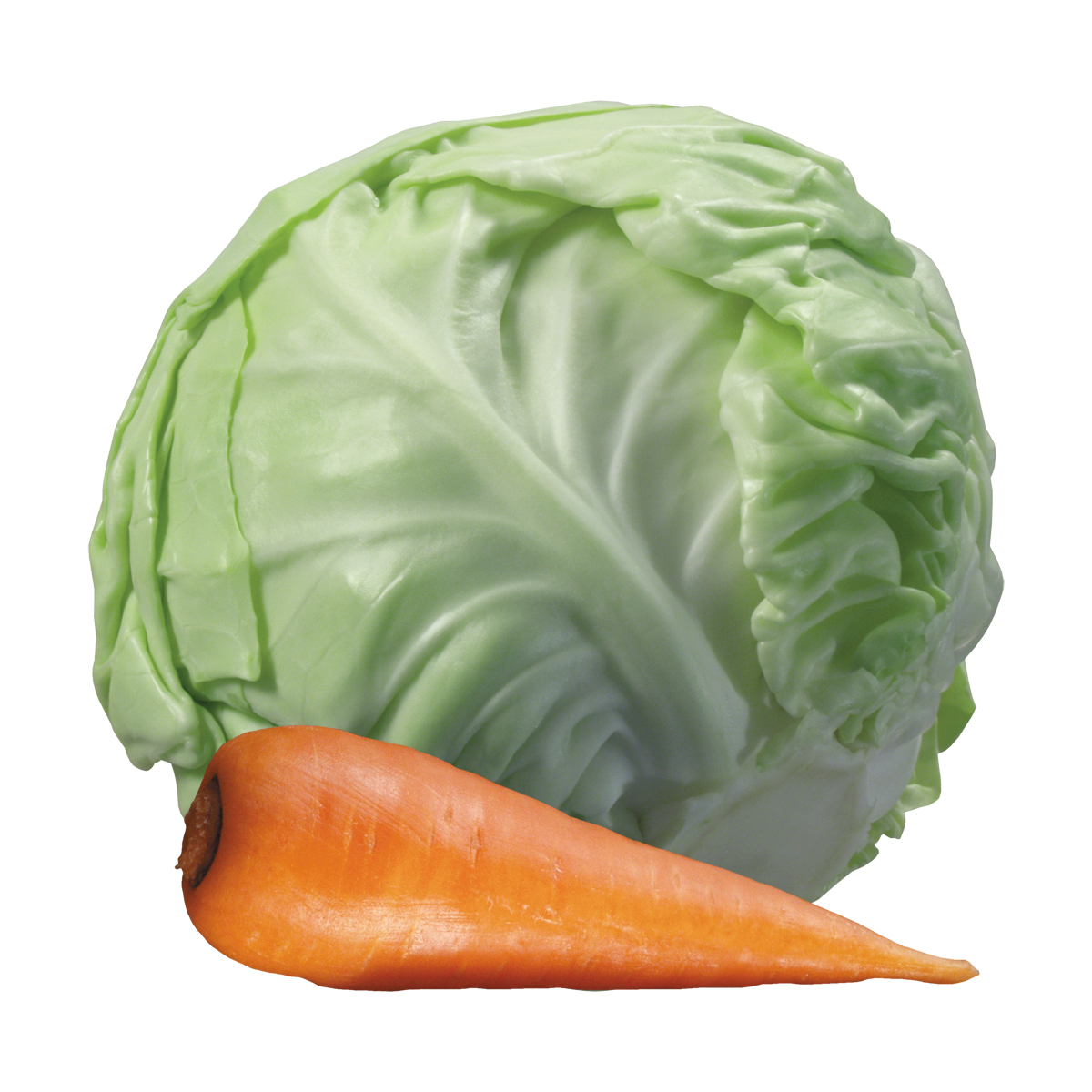 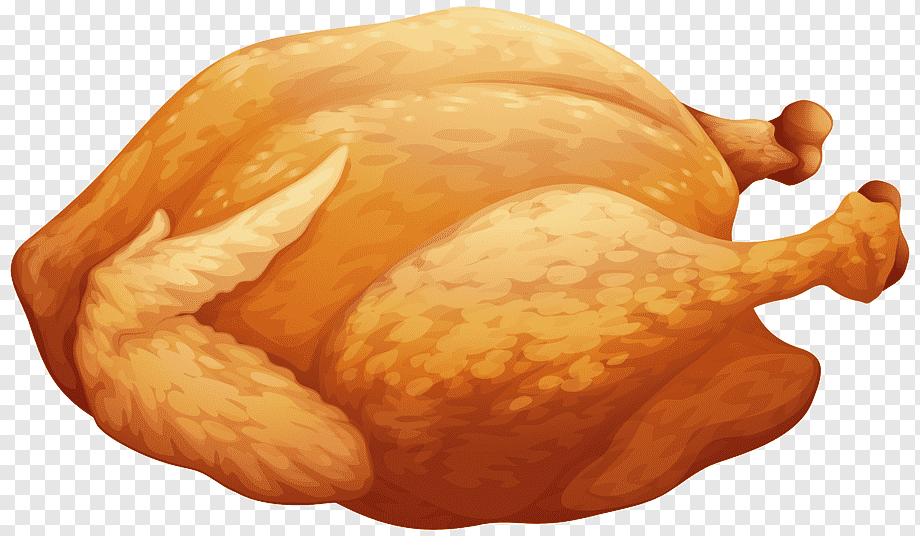 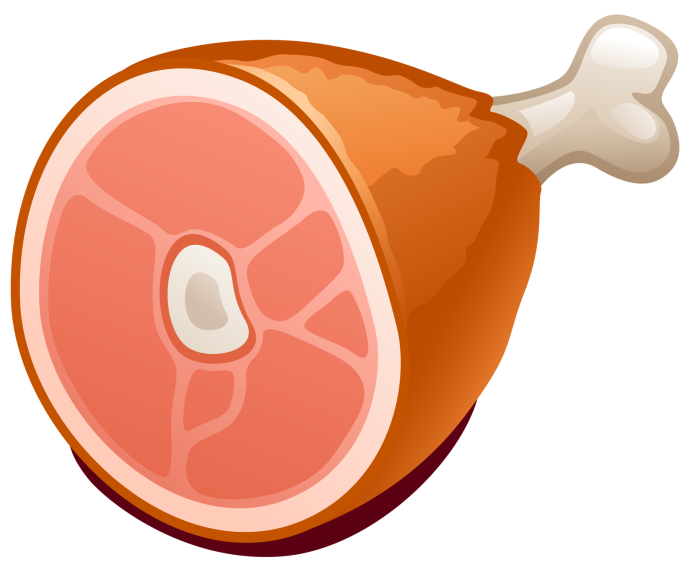 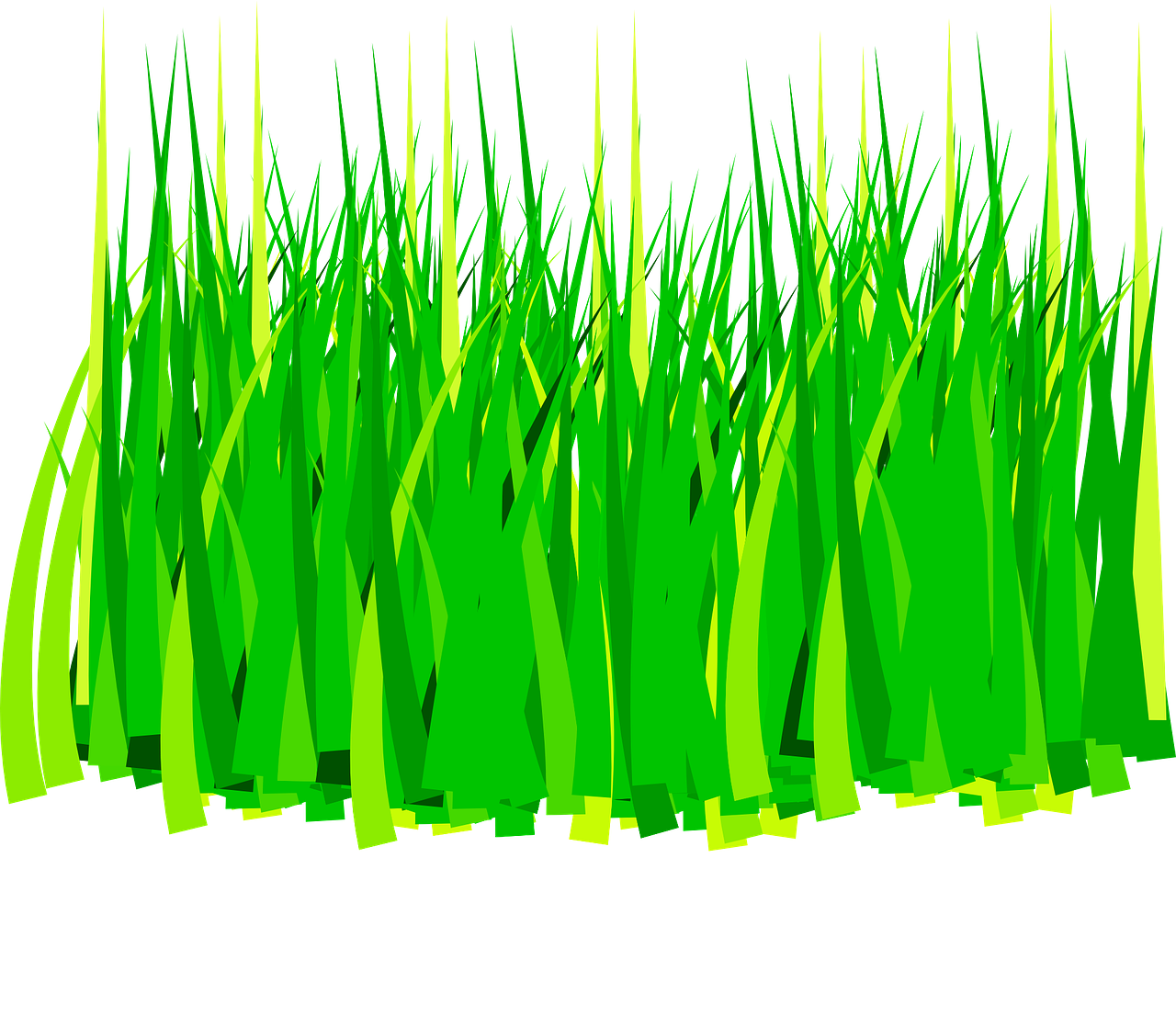 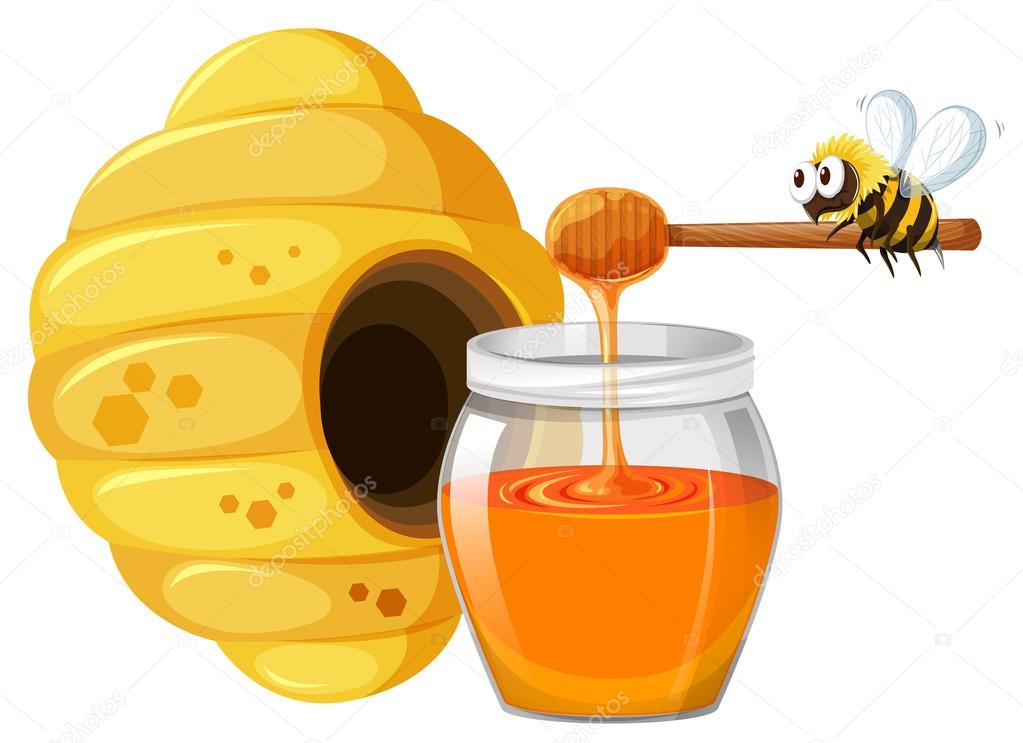 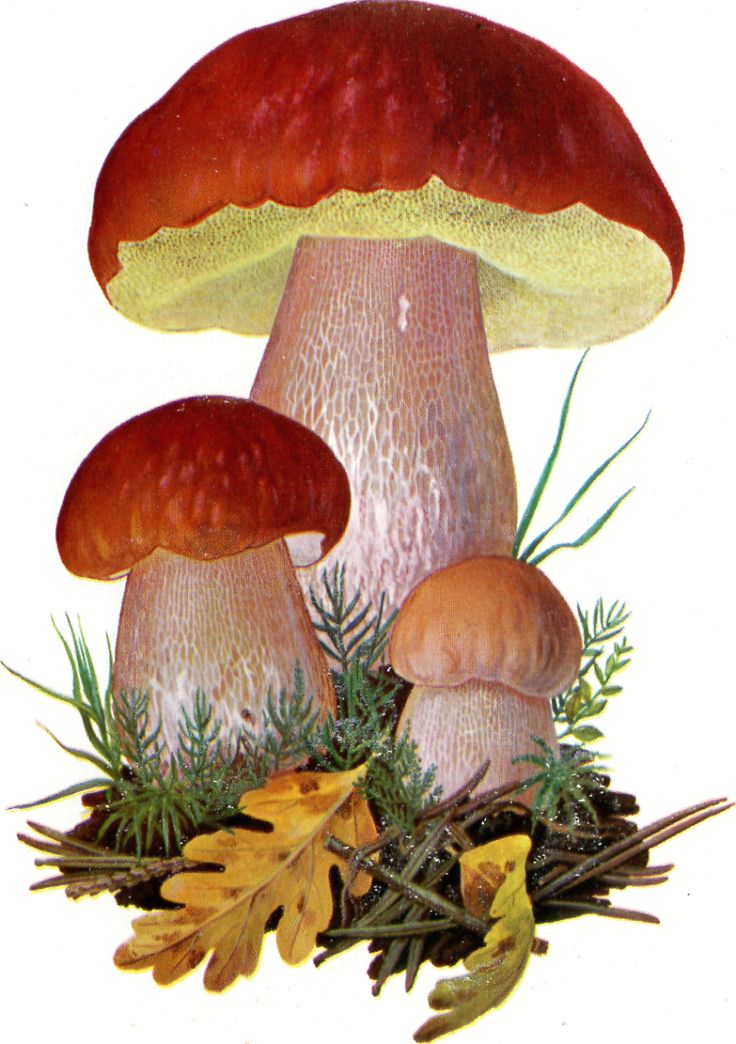 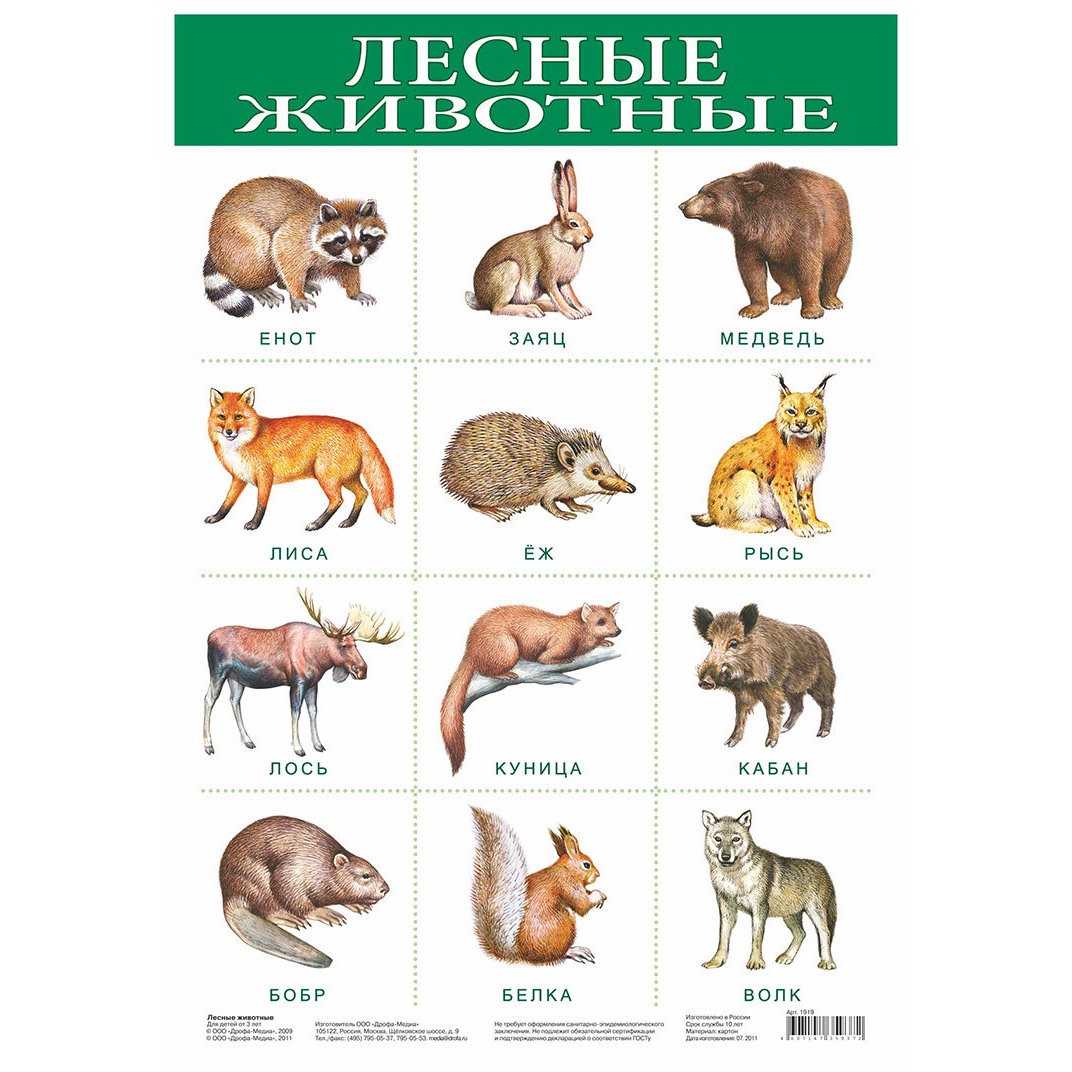 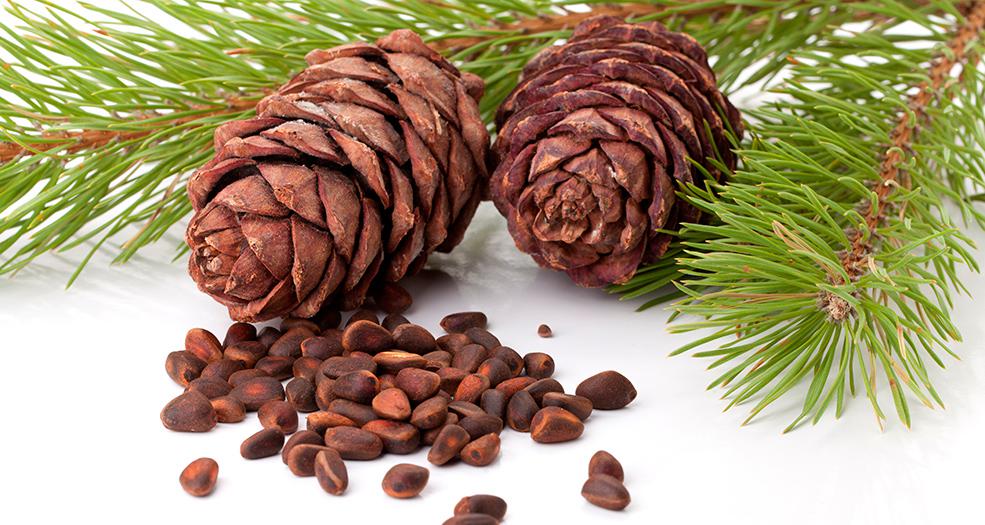 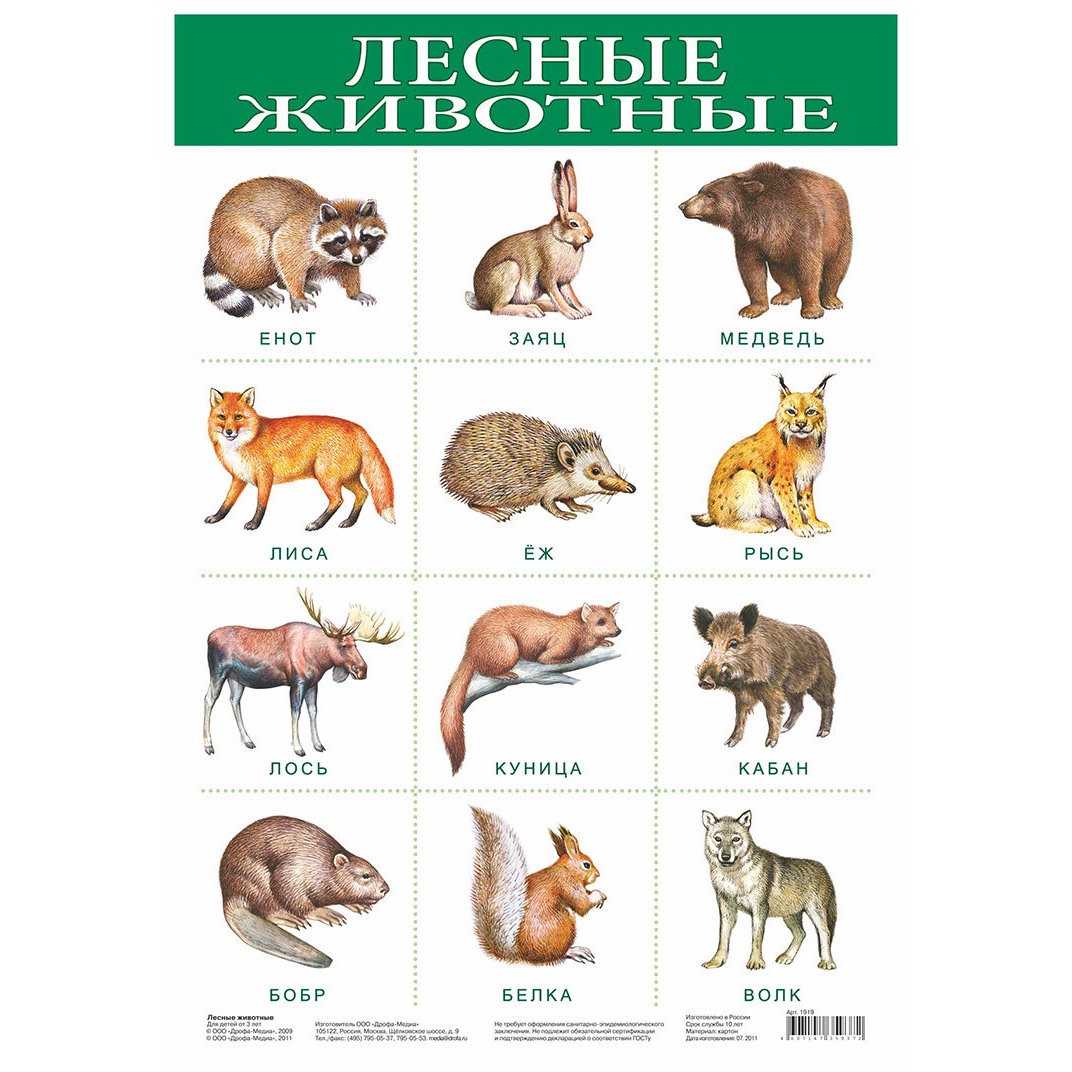 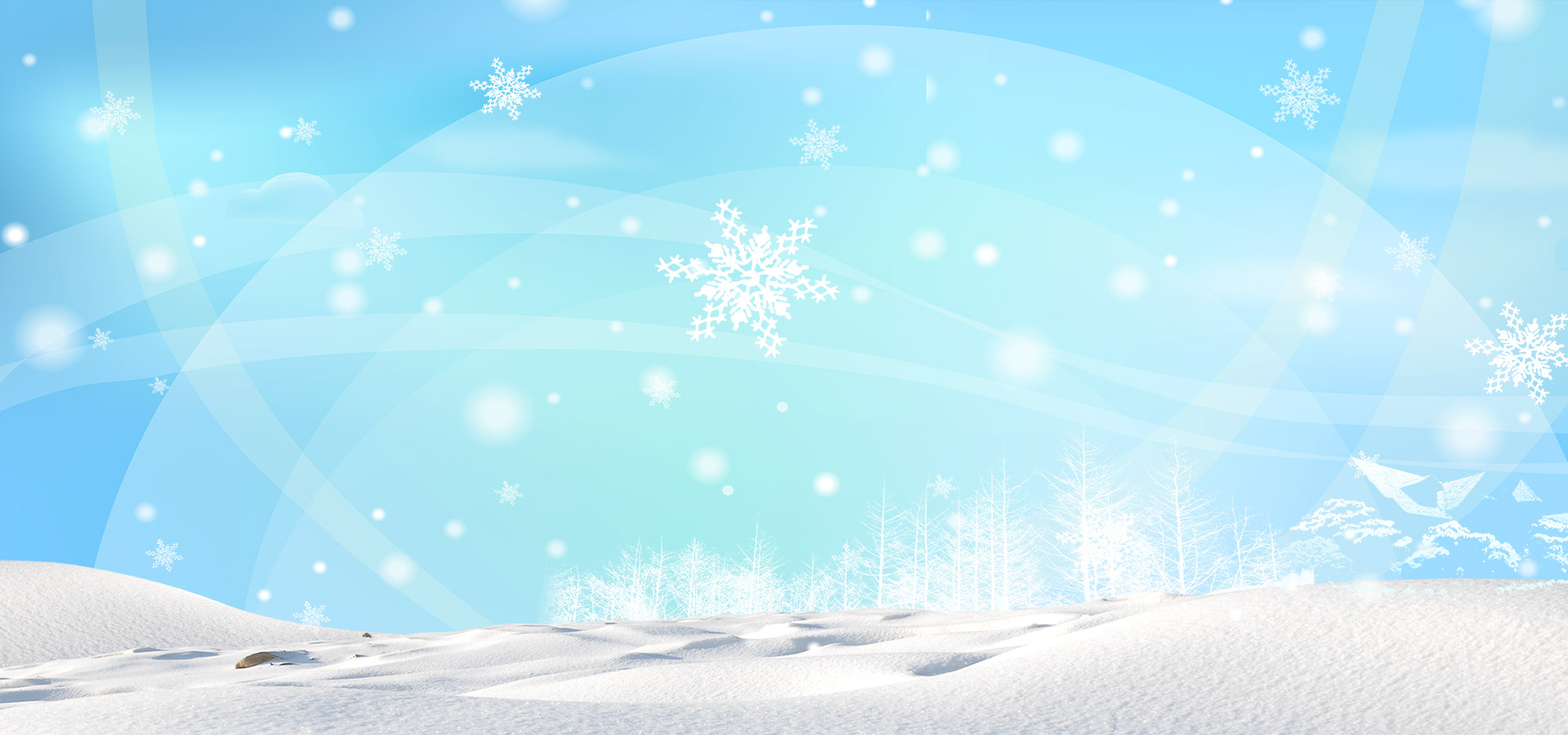 (Дети выполняют движения пальцами согласно тексту)
Разминка
Под берёзой на пригорке,
Старый ёж устроил норку,
Под листочками лежат,
Двое маленьких ежат.
Ну, а шесть мышат,
В камыше шуршат.
Ш – ш – ш.
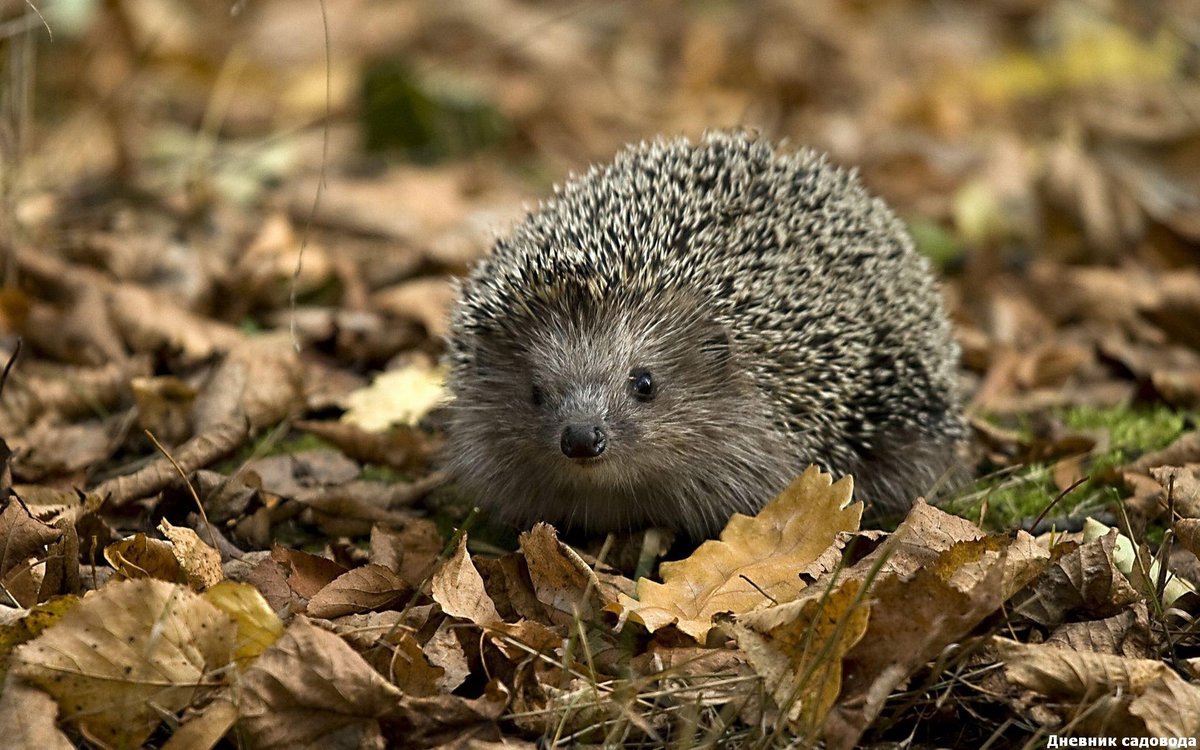 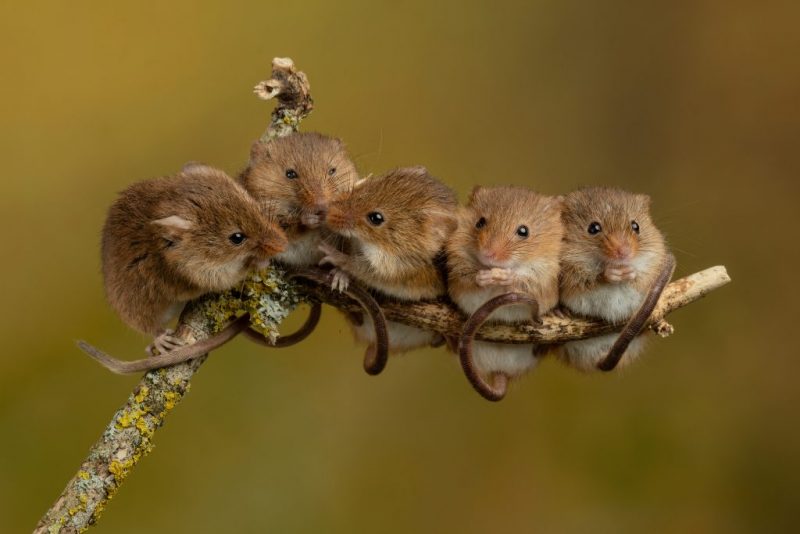 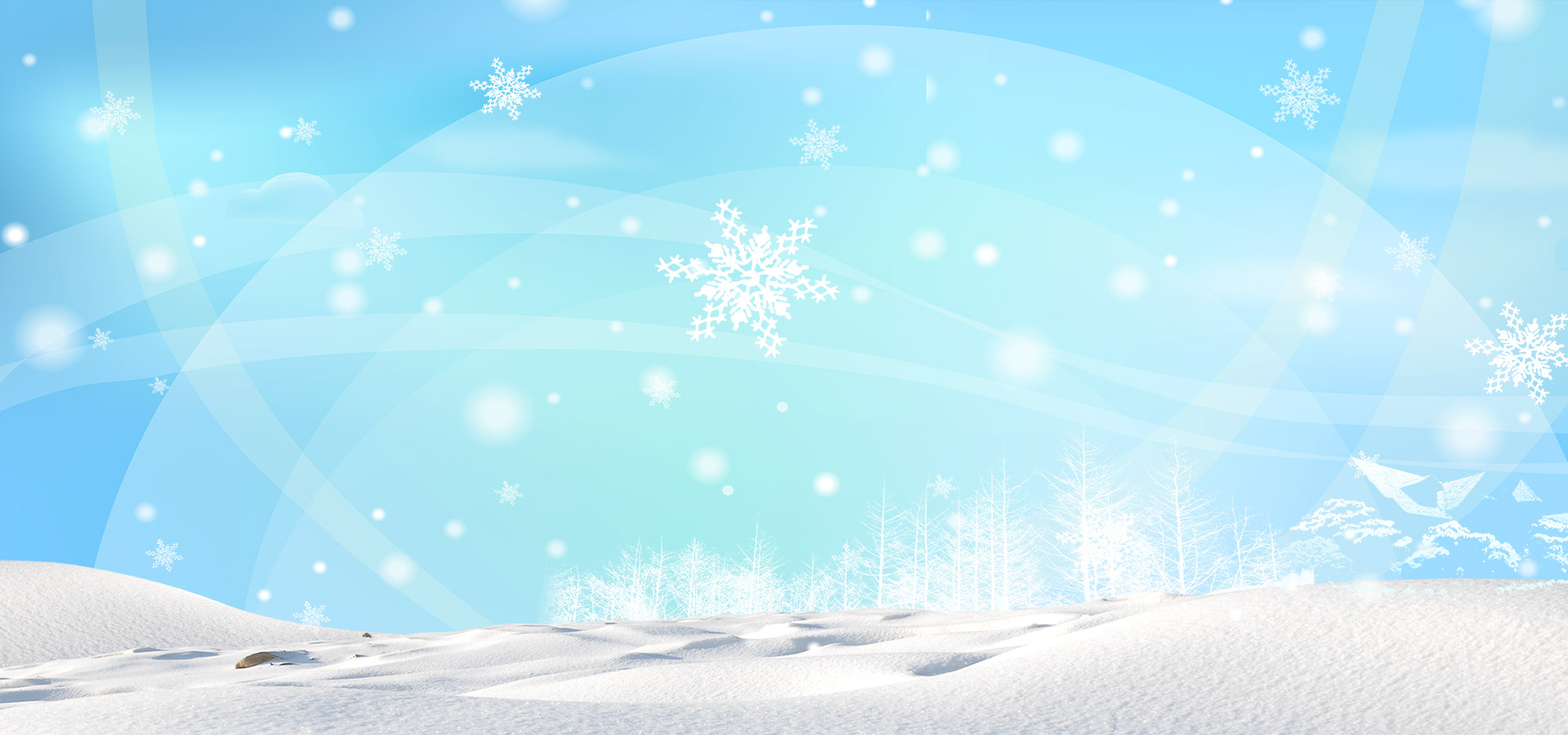 Рисование портрета ежа.
По окончании рисования, дети рассматривают свои рисунки, кладут в коробочку для отправки посылки ежу.
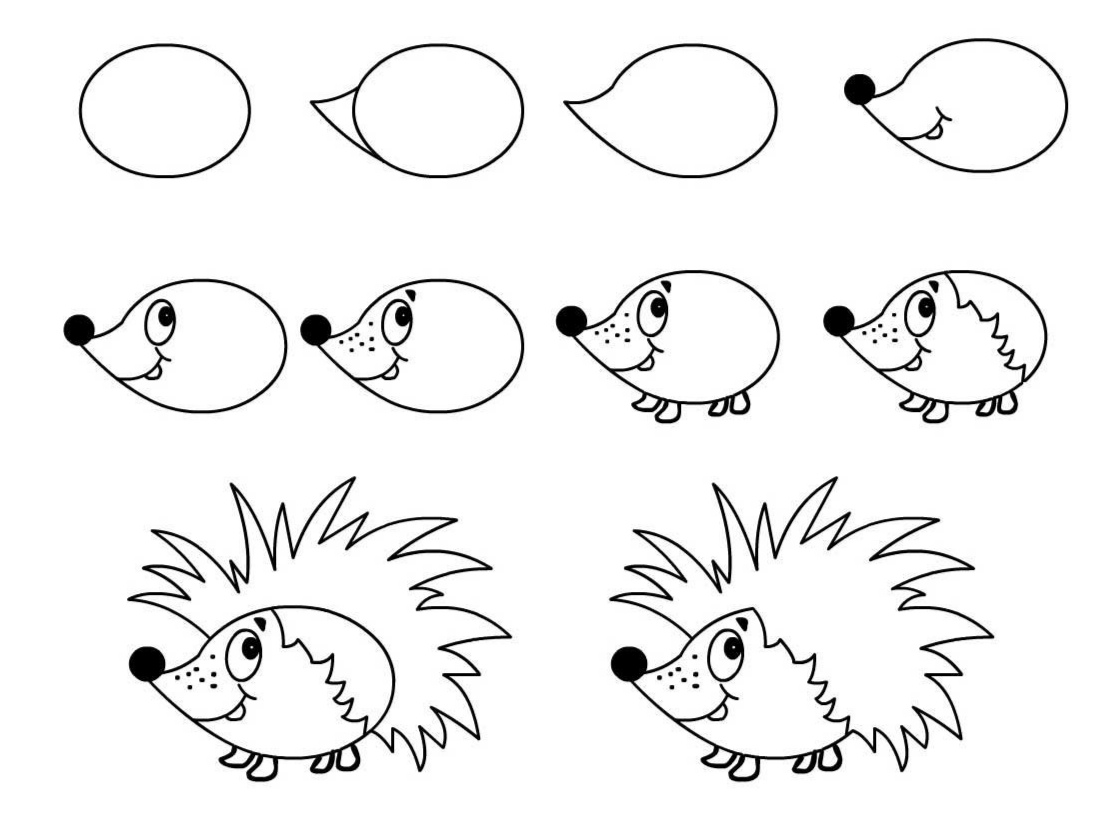 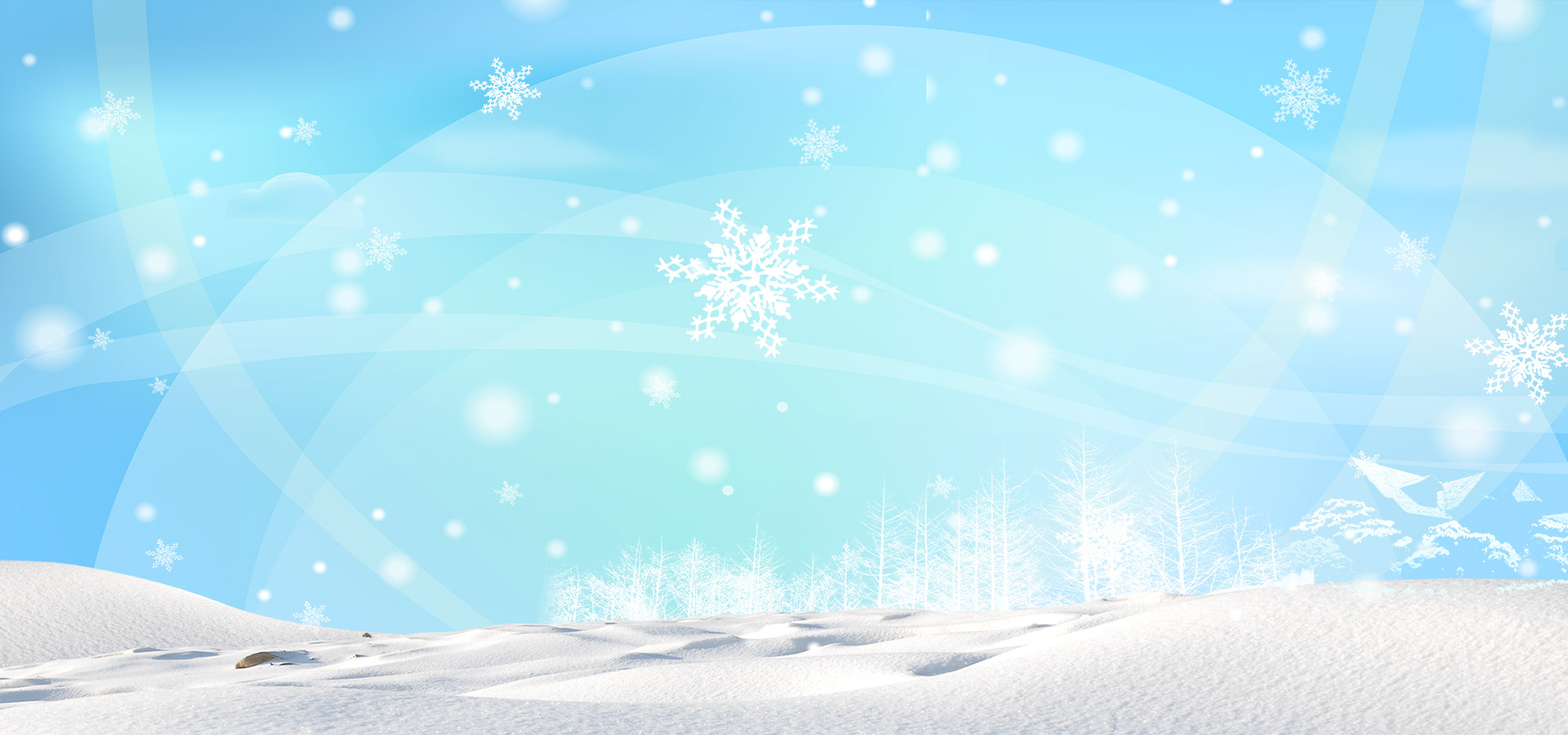 Рефлексия
- Что нового вы сегодня узнали?
- Что вам понравилось больше всего?
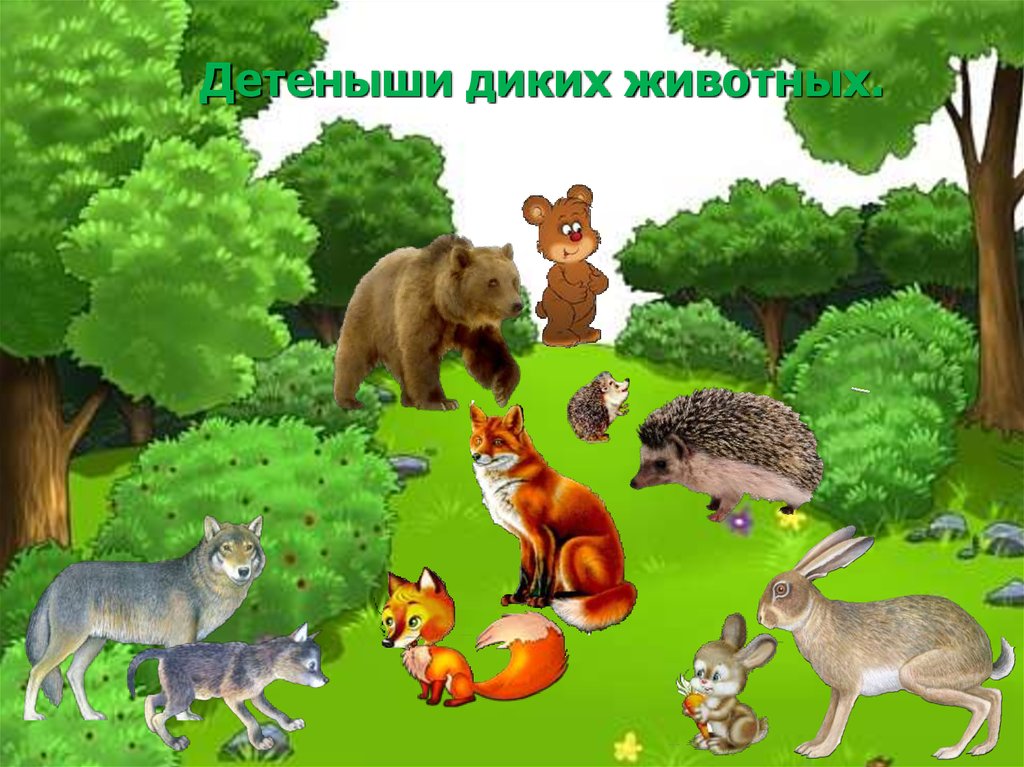